вредным привычкам скажем       «Нет!»
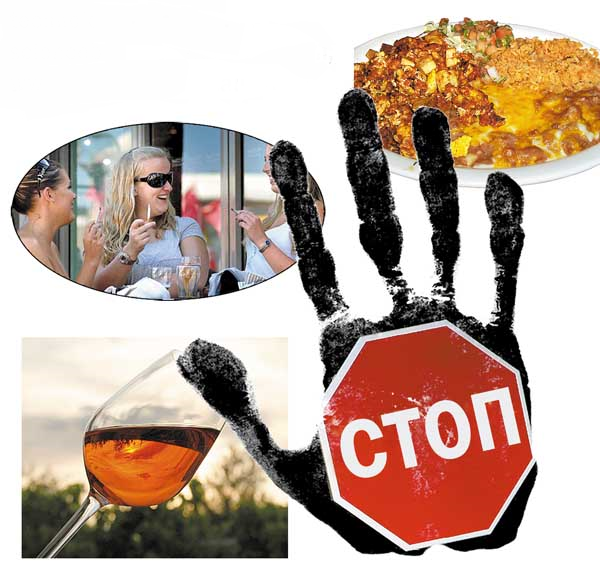 Презентацию подготовили Егорова Ольга , Костякова Нина ДОО «СМиД»             
МКОУ «КСОШ№2»
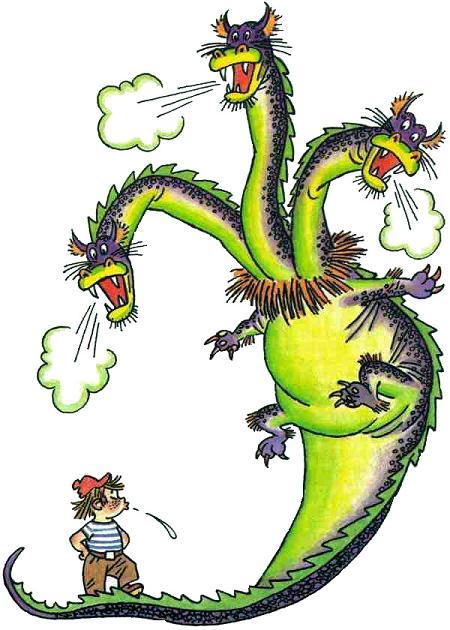 Алкоголизм
Наркомания
Курение
Курение
Наказание за курение табака.
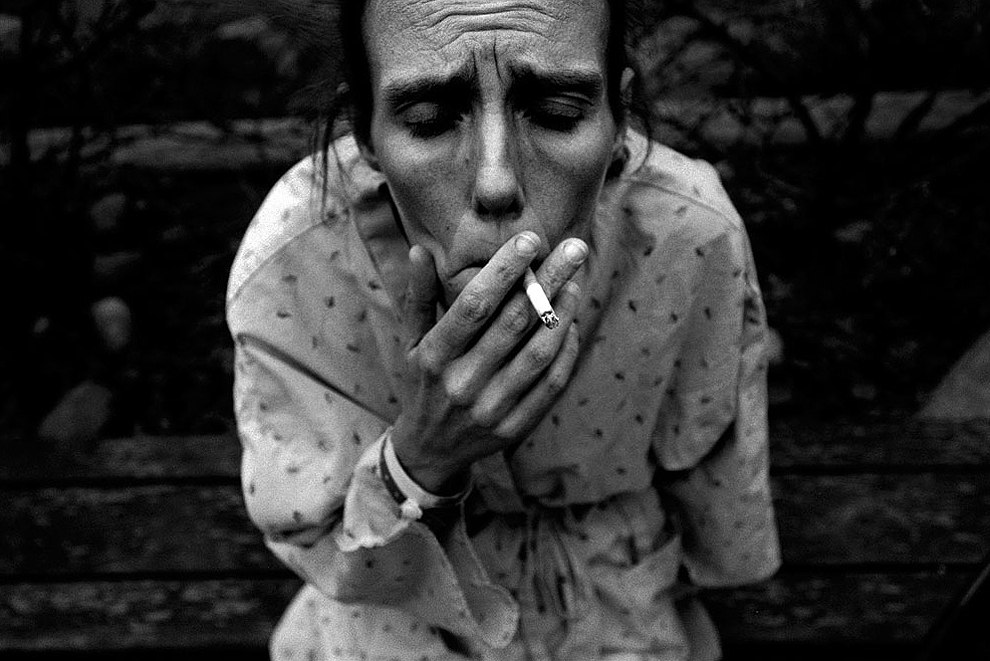 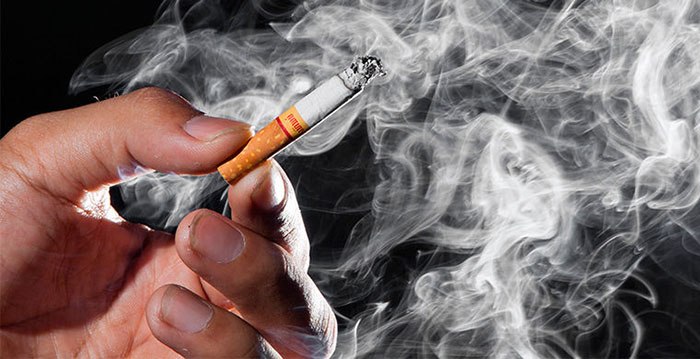 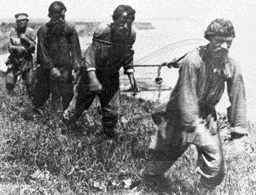 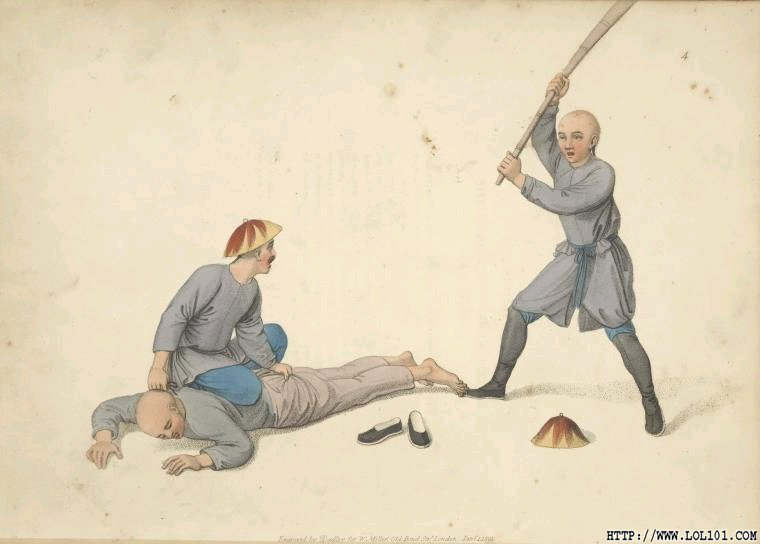 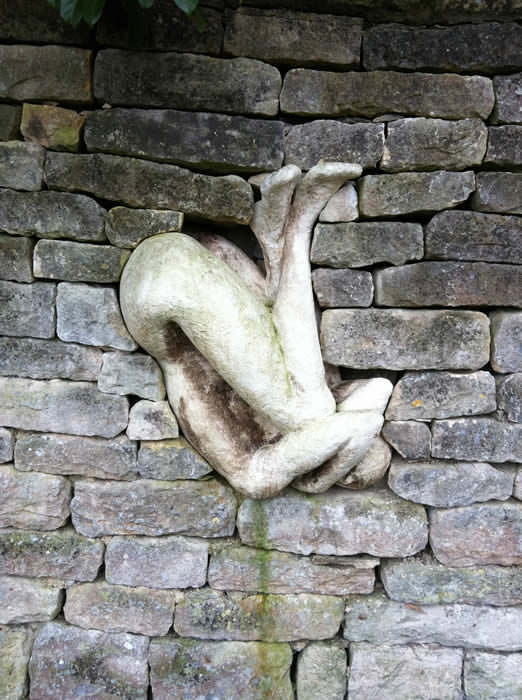 Состав сигаретного дыма.
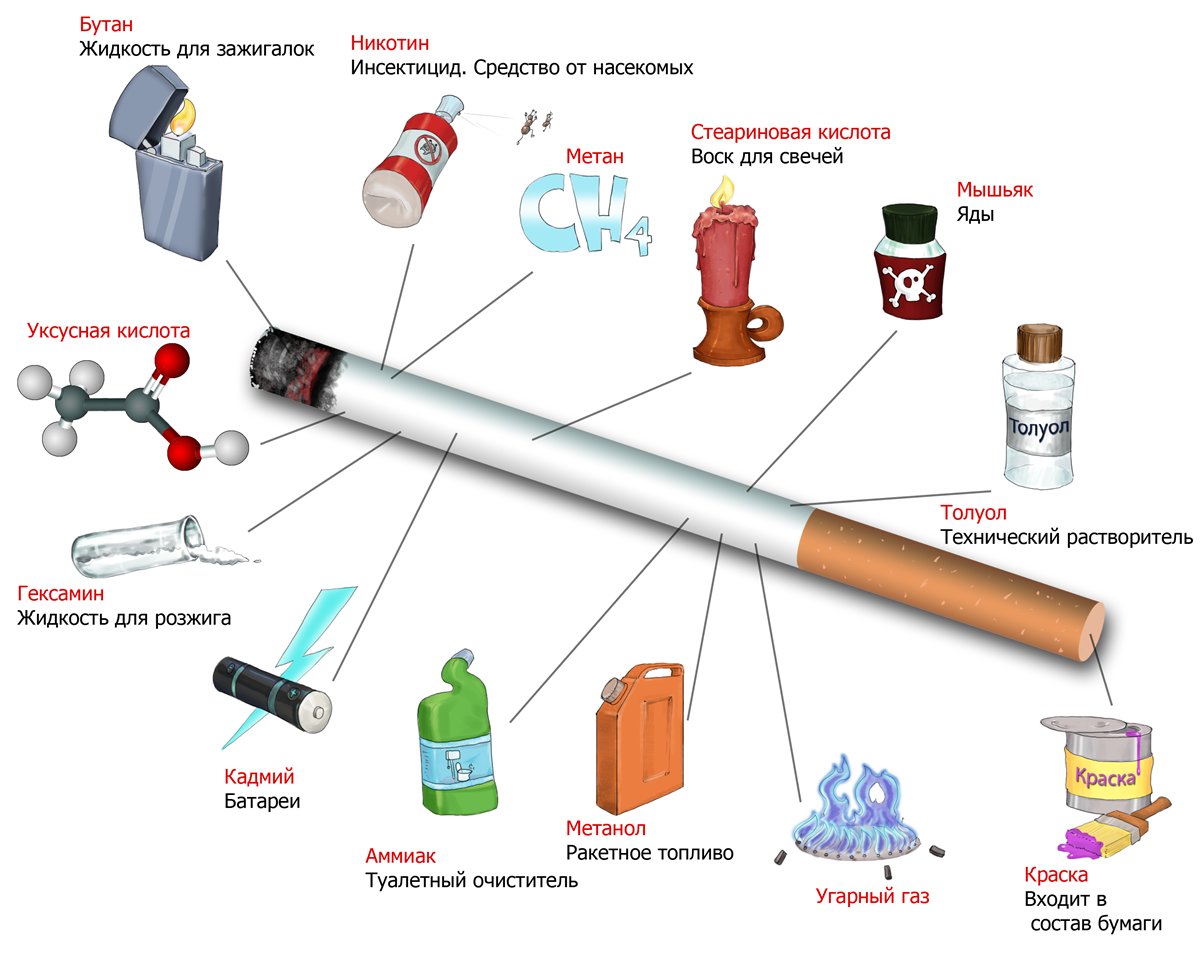 Вред никотина для организма.
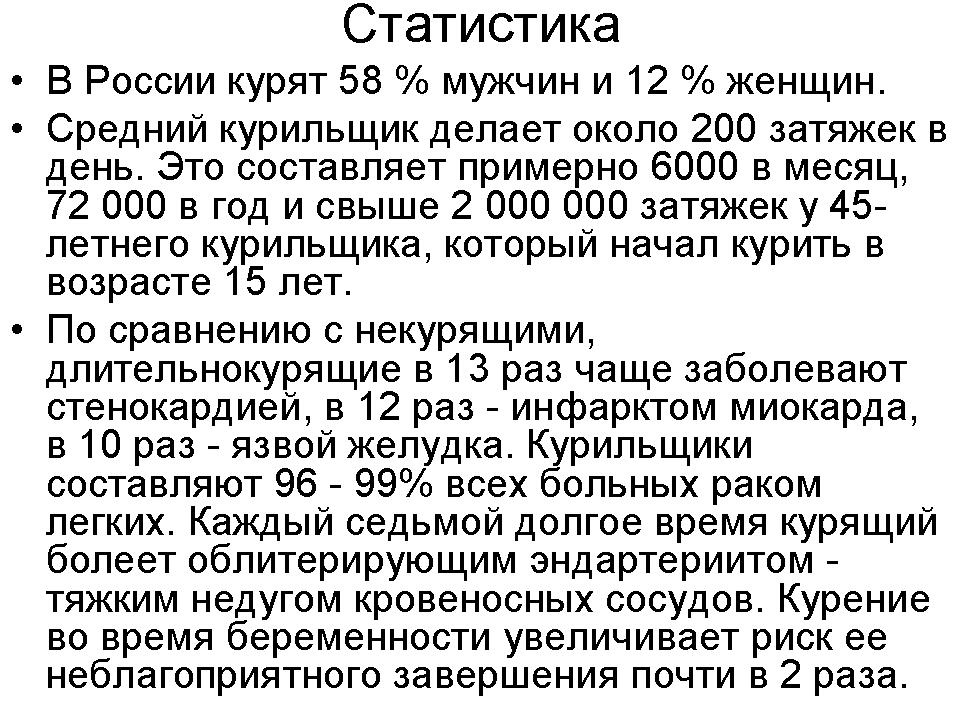 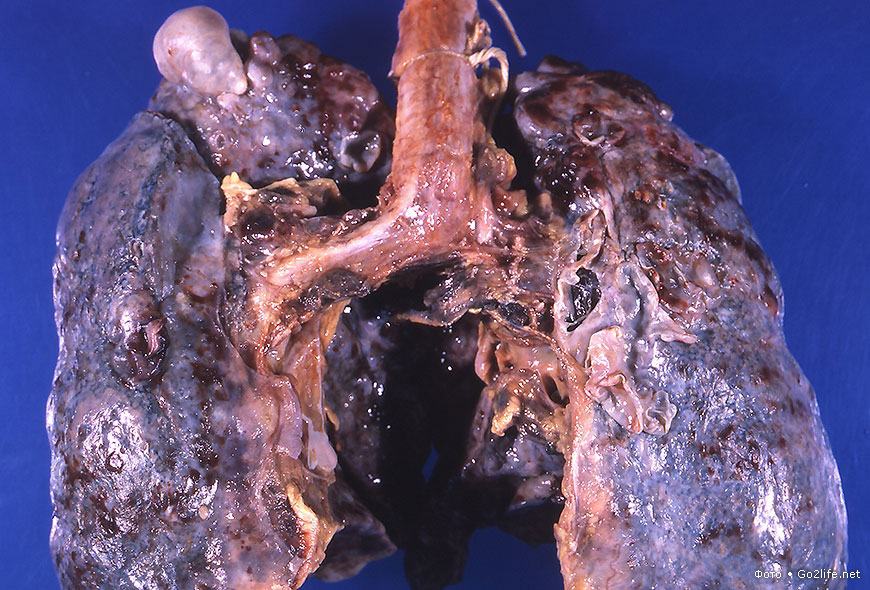 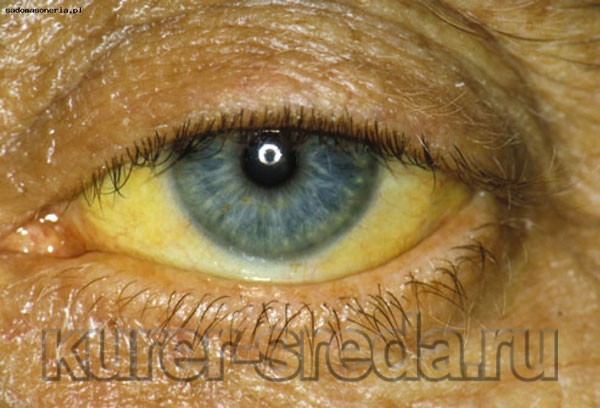 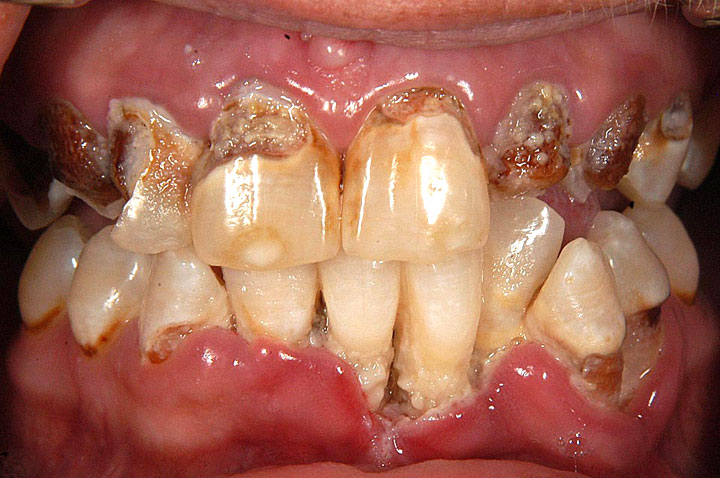 Пассивное курение.
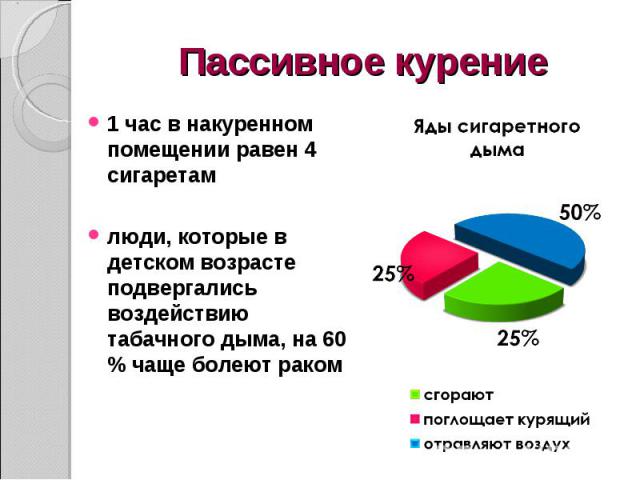 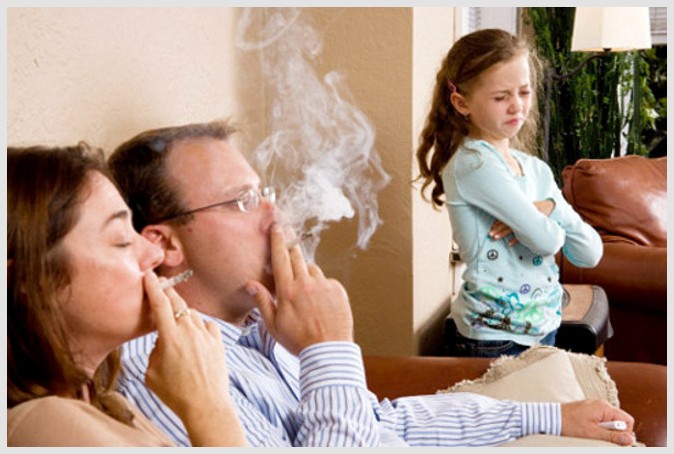 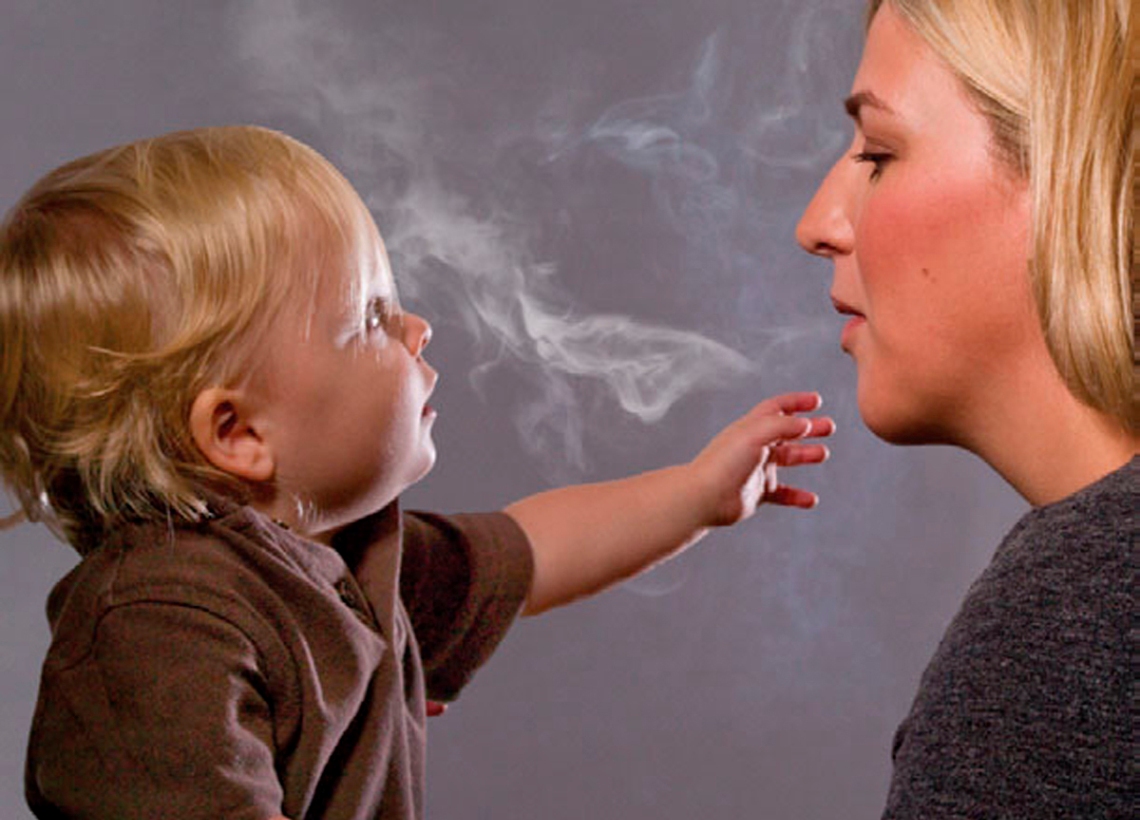 Алкоголизм
Наказание за пьянство.
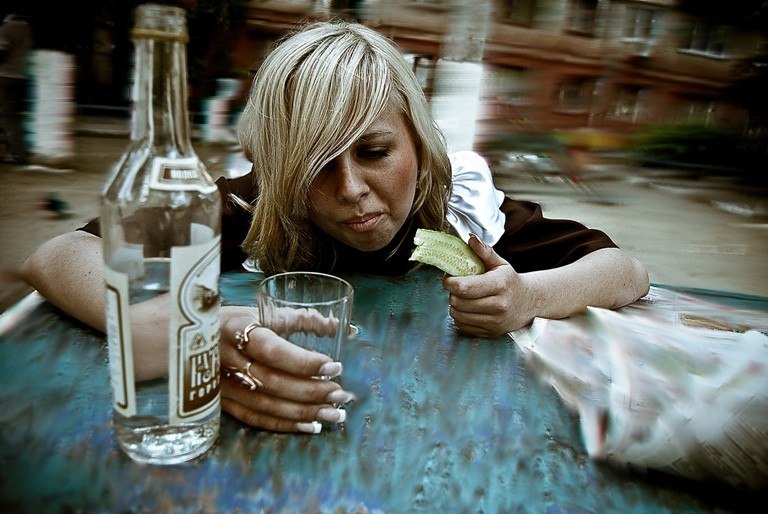 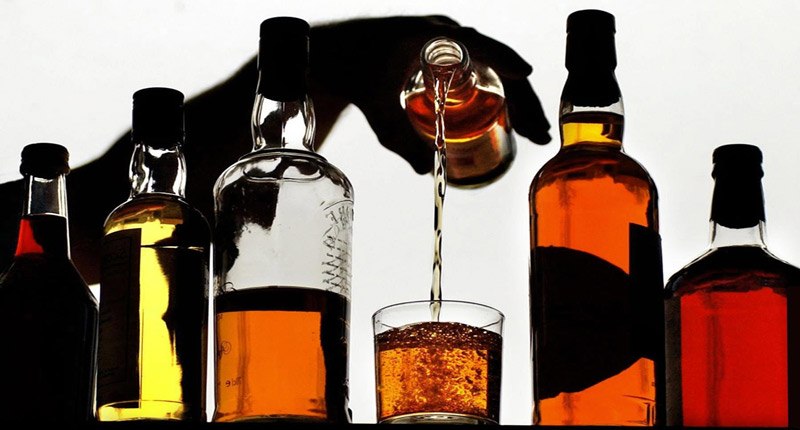 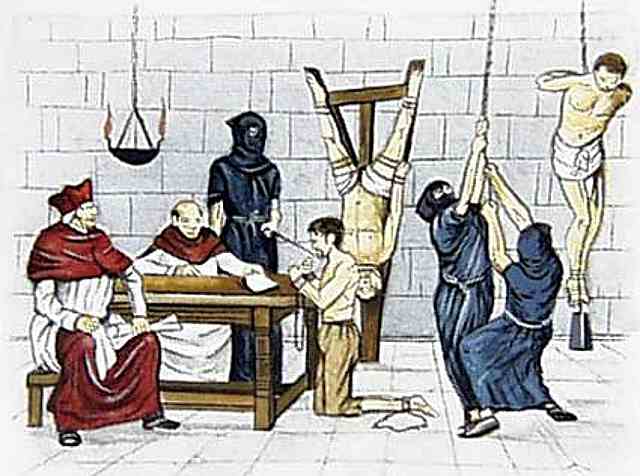 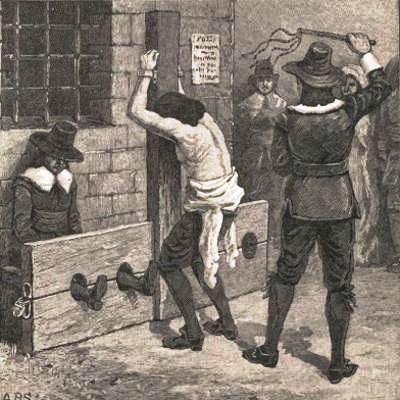 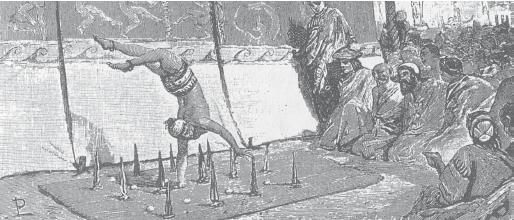 Вред алкоголя.
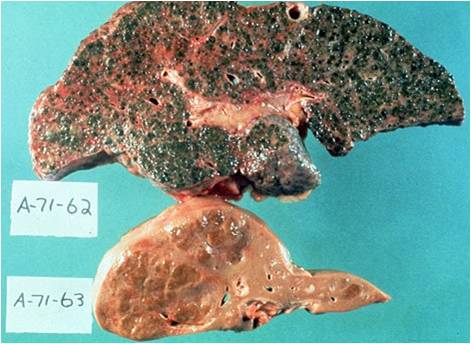 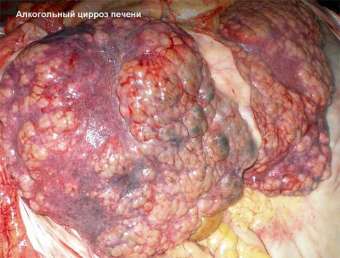 Преждевременная старость.
Инвалидность
Продолжительность жизни лиц, склонных к пьянству, на 15-20 лет короче средней статистической
Влияние алкоголя на потомство.
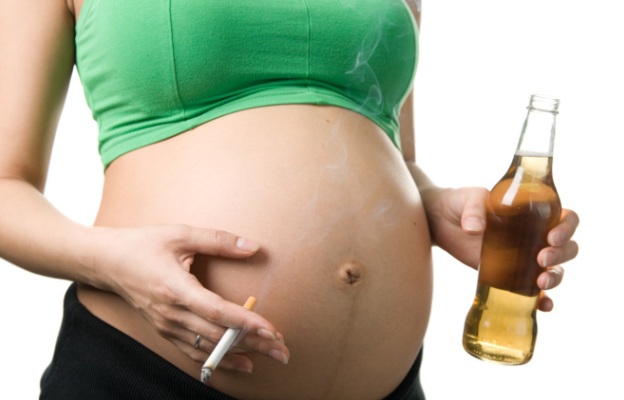 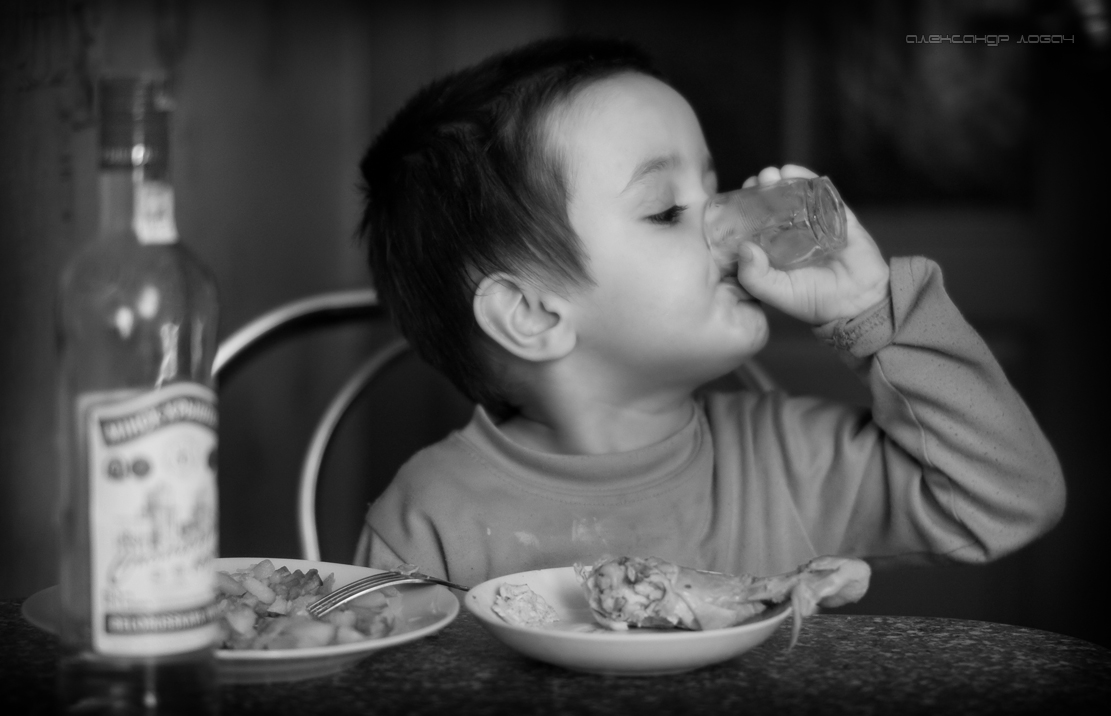 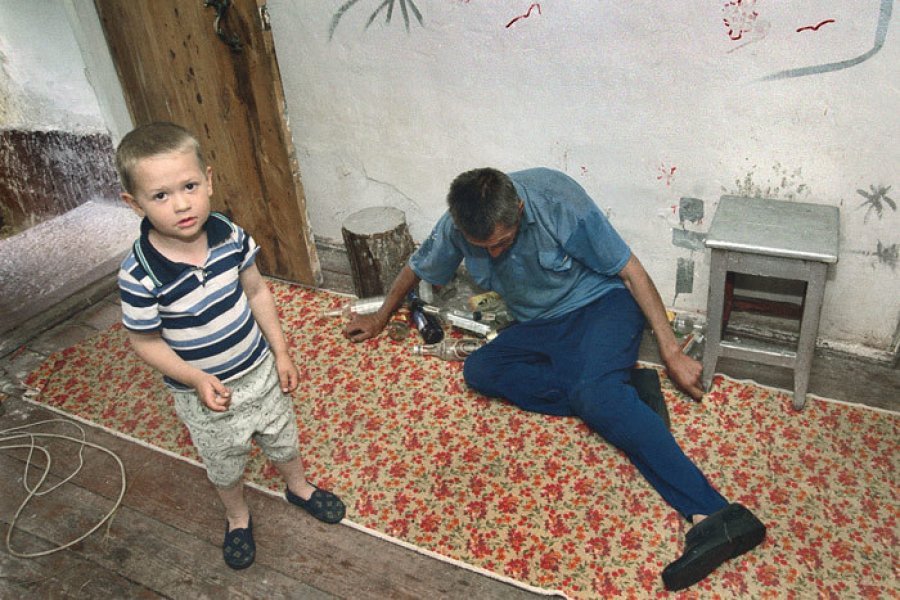 При алкоголизме беременной ребёнок может быть наследственно неполноценным , возможно повреждение его центральной нервной системы.
94% детей ,отягощённых алкогольной наследственностью ,впоследствии сами становятся пьяницами или приобретают психические расстройства.
Любой член семьи ,живущий рядом с больным алкоголизмом  ,находится в состоянии психического стресса.
Наркомания
Количество потребителей наркотиков ,  состоящих на учёте в учреждениях  здравоохранения ,превышает 500 тысяч, а по экспертным оценкам ,их число превышает 4 млн человек.
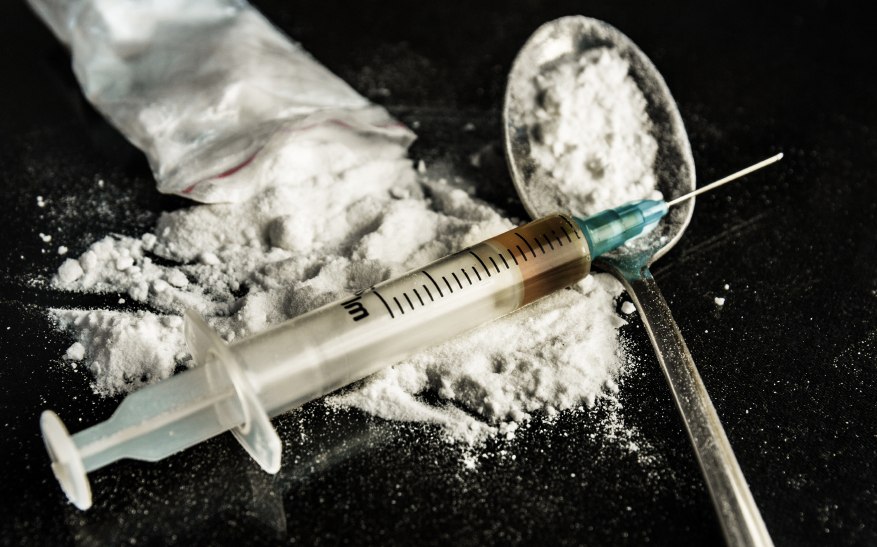 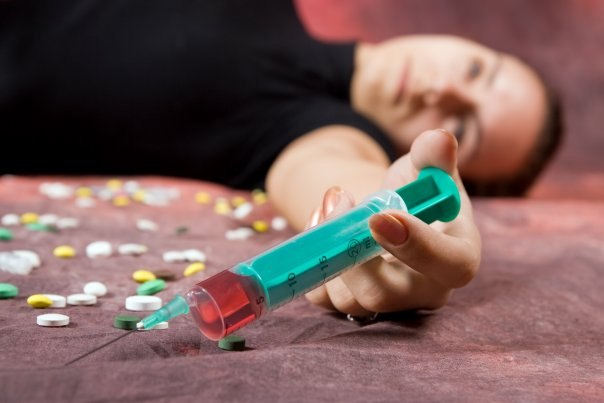 За последние 10 лет число наркоманов увеличилось в 20 раз.
Среди российский наркоманов 60% составляют люди в возрасте от 18 до 30 лет ,а 20%-школьники.
Около 60% наркоманов нигде не учатся и не работают.
Ежегодно в Тульской области выявляется более 1000 преступлений ,связанных с незаконным оборотом наркотиков.
Влияние наркотиков на организм.
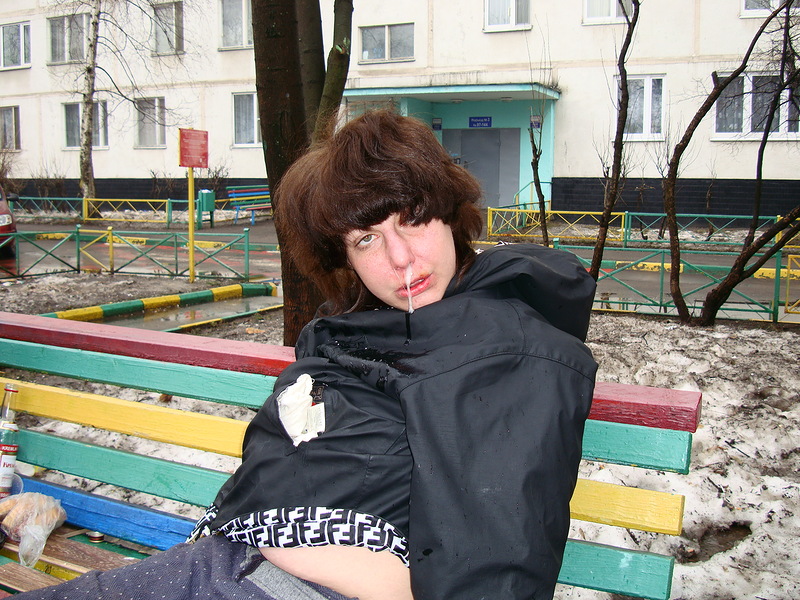 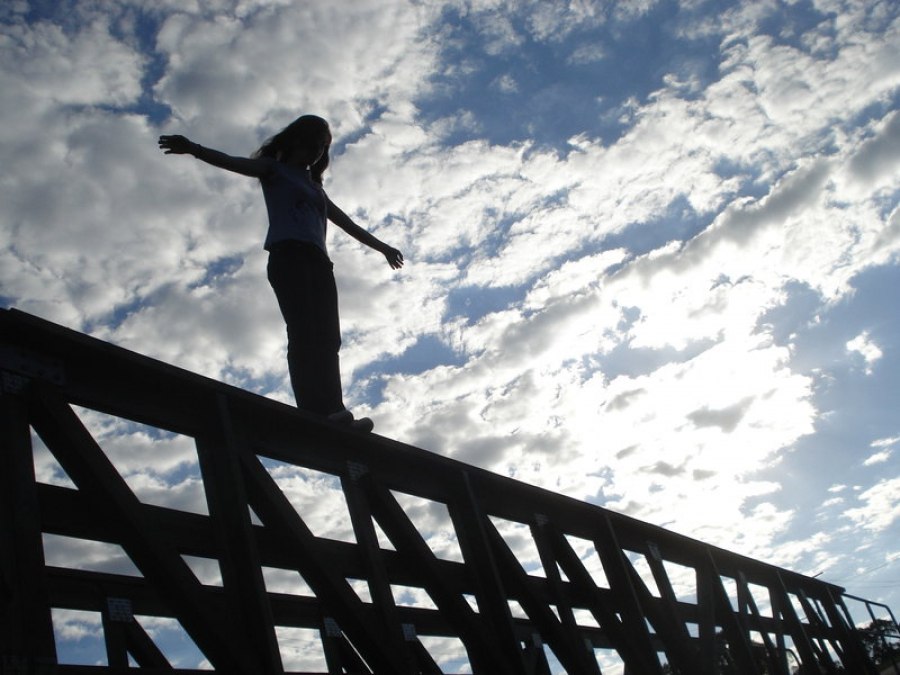 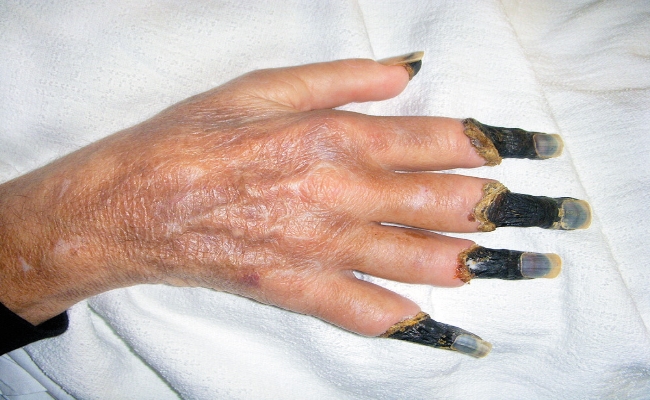 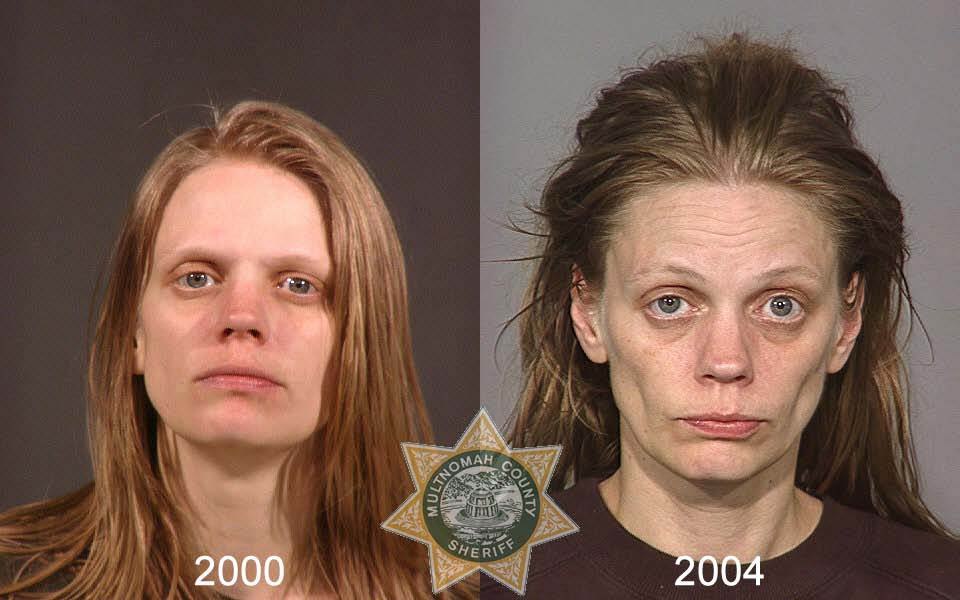 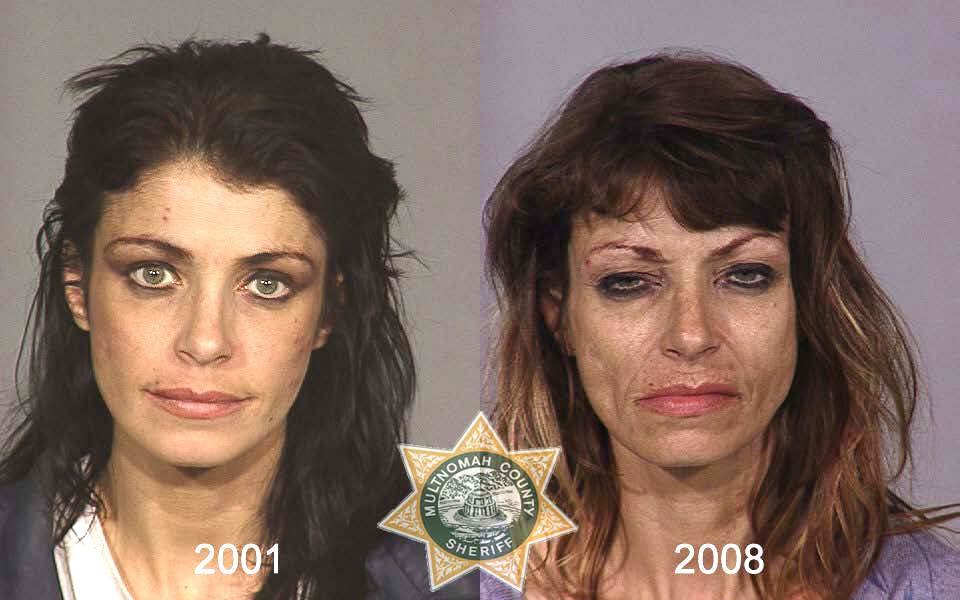 Большая смертность.
Тенденция к самоубийствам (в 60 -80 раз чаще, чем у других людей)
Грубая деградация личности
СПИД, сифилис ,гепатит , заражение крови(сепсис)
Великие люди , которых погубили наркотики.
Уитни Хьюстон
Майкл Джексон
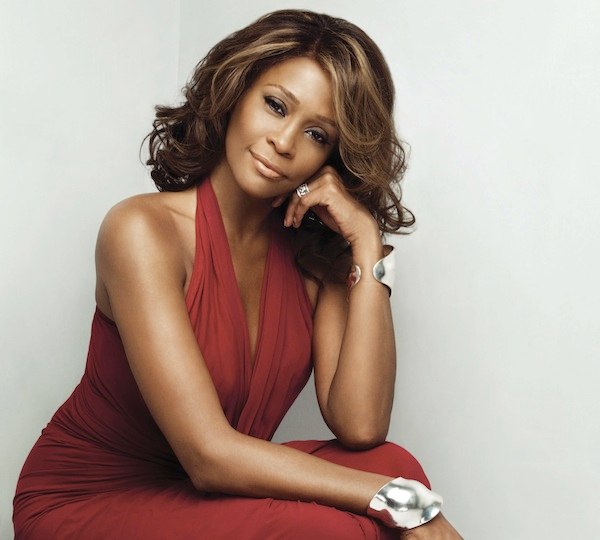 Мерлин Монро
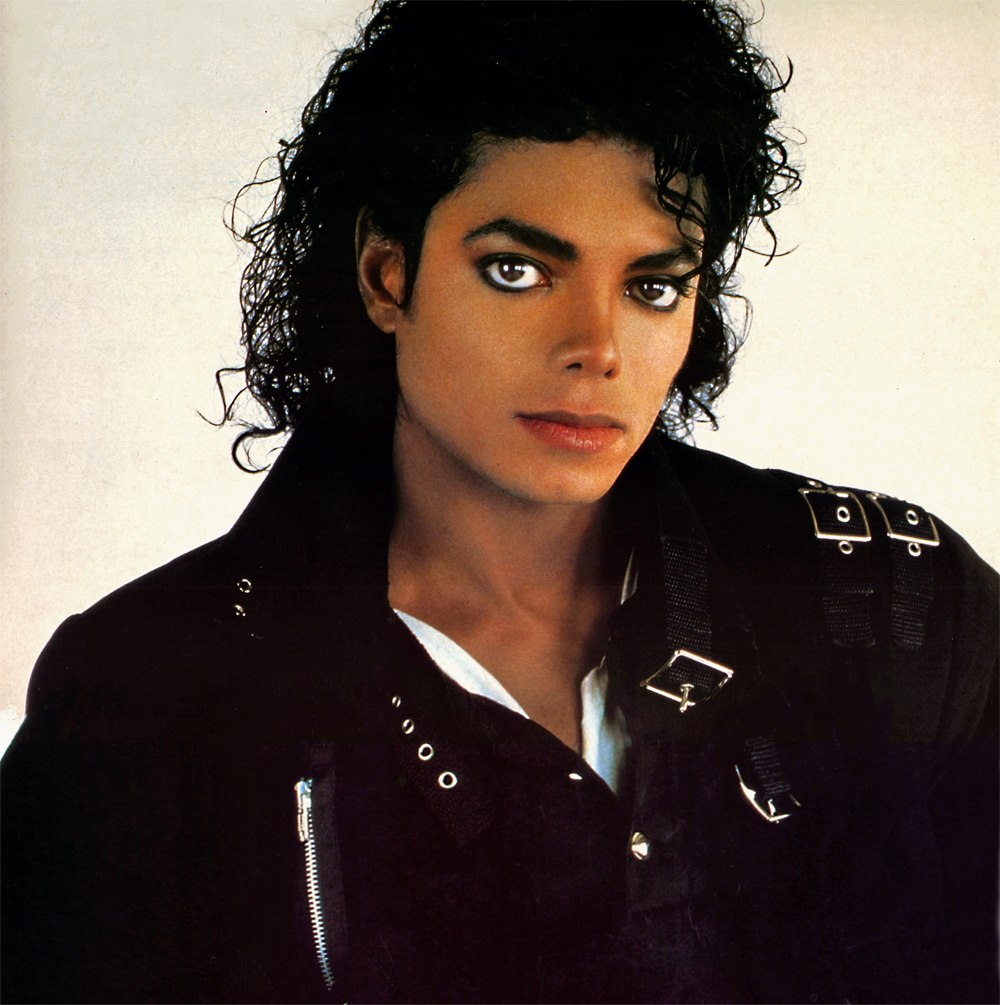 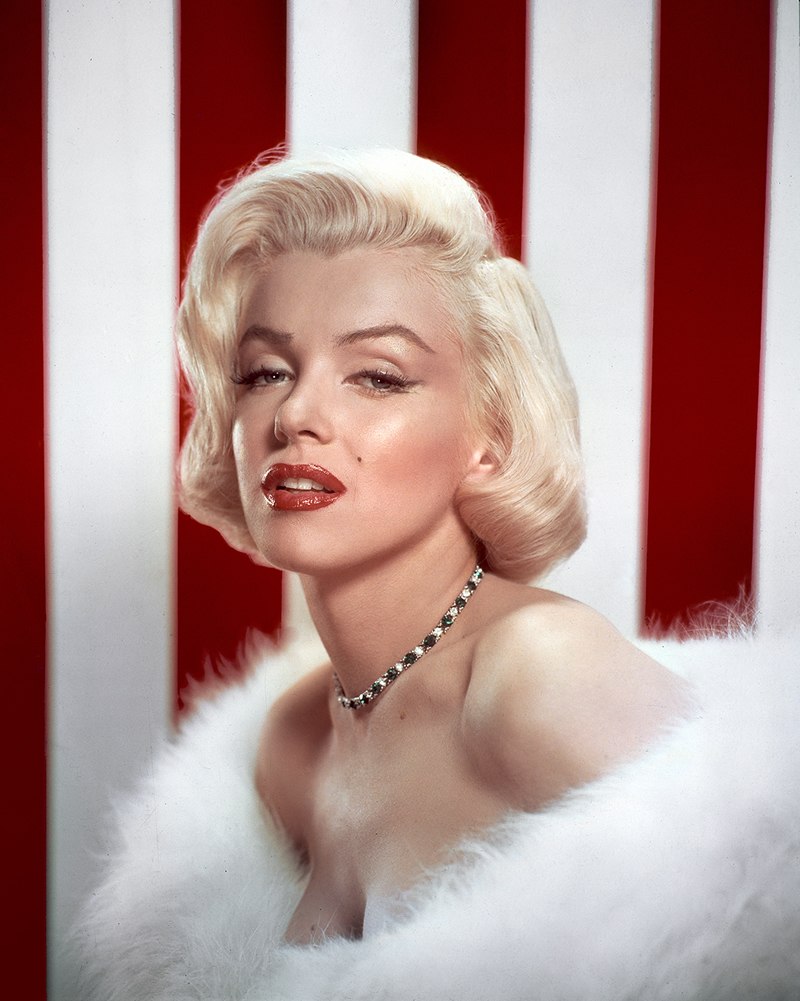 Разъяснительная беседа о вреде алкоголя , наркотиков ,                        никотина .
Отказ от саморазрушающего поведения
Активный образ жизни
Профилактика вредных привычек.
Взаимопонимание в семье.
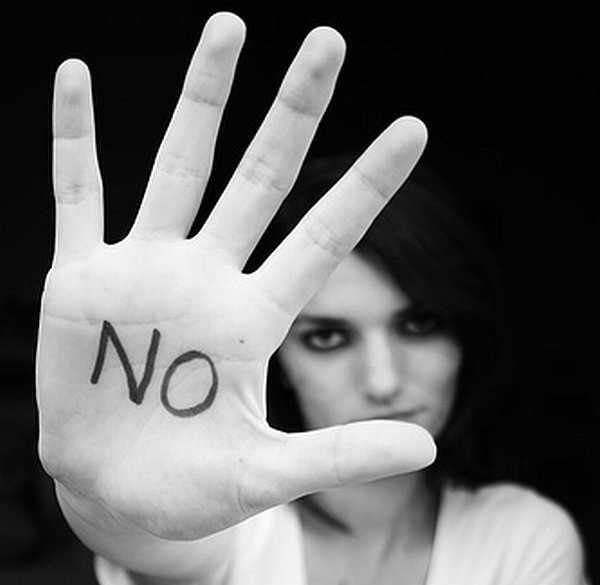 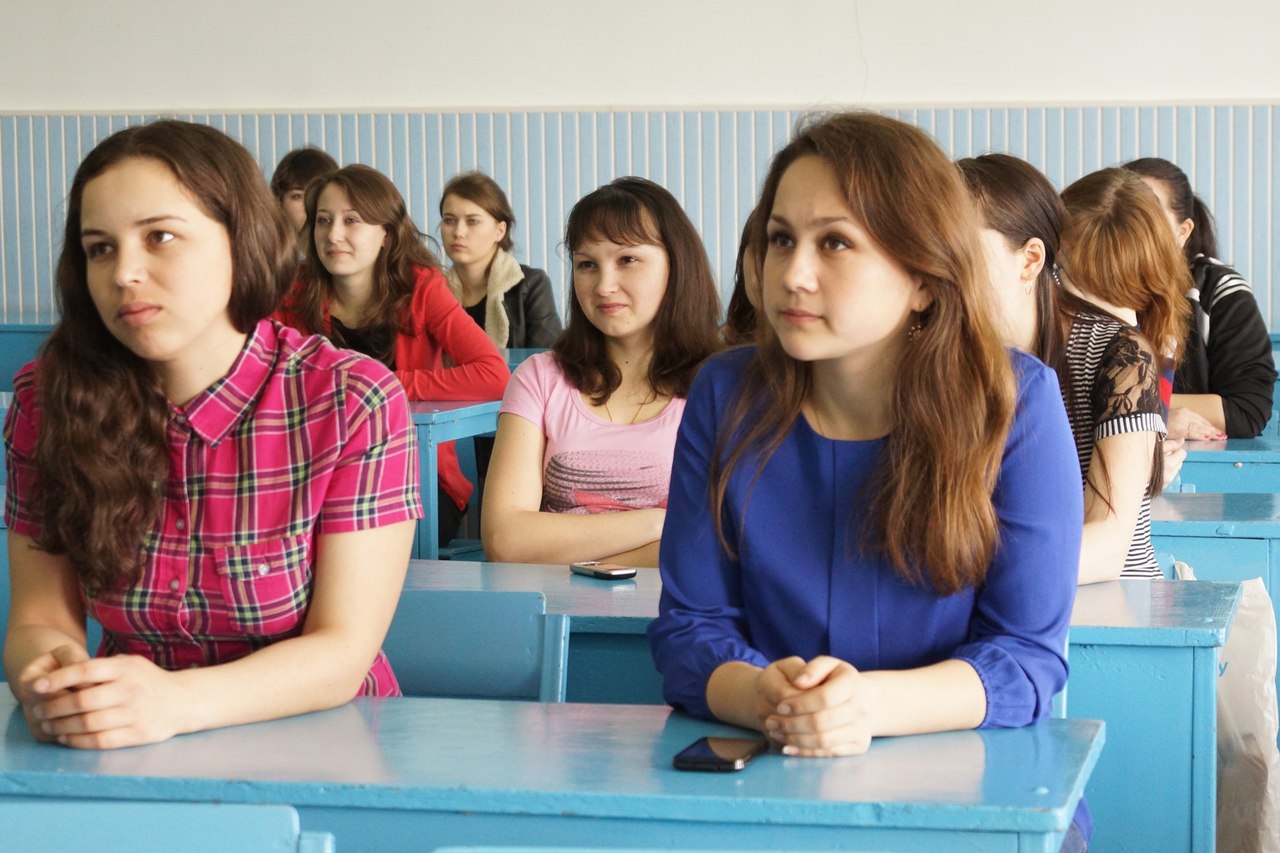 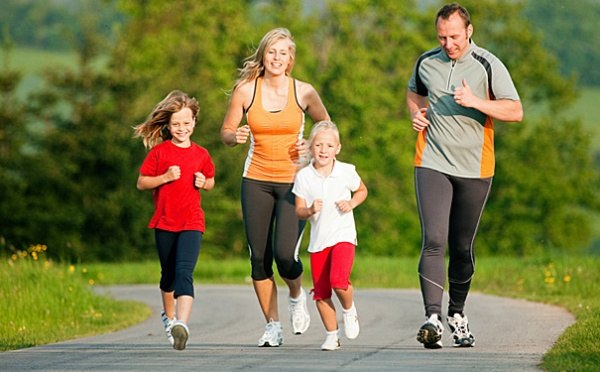 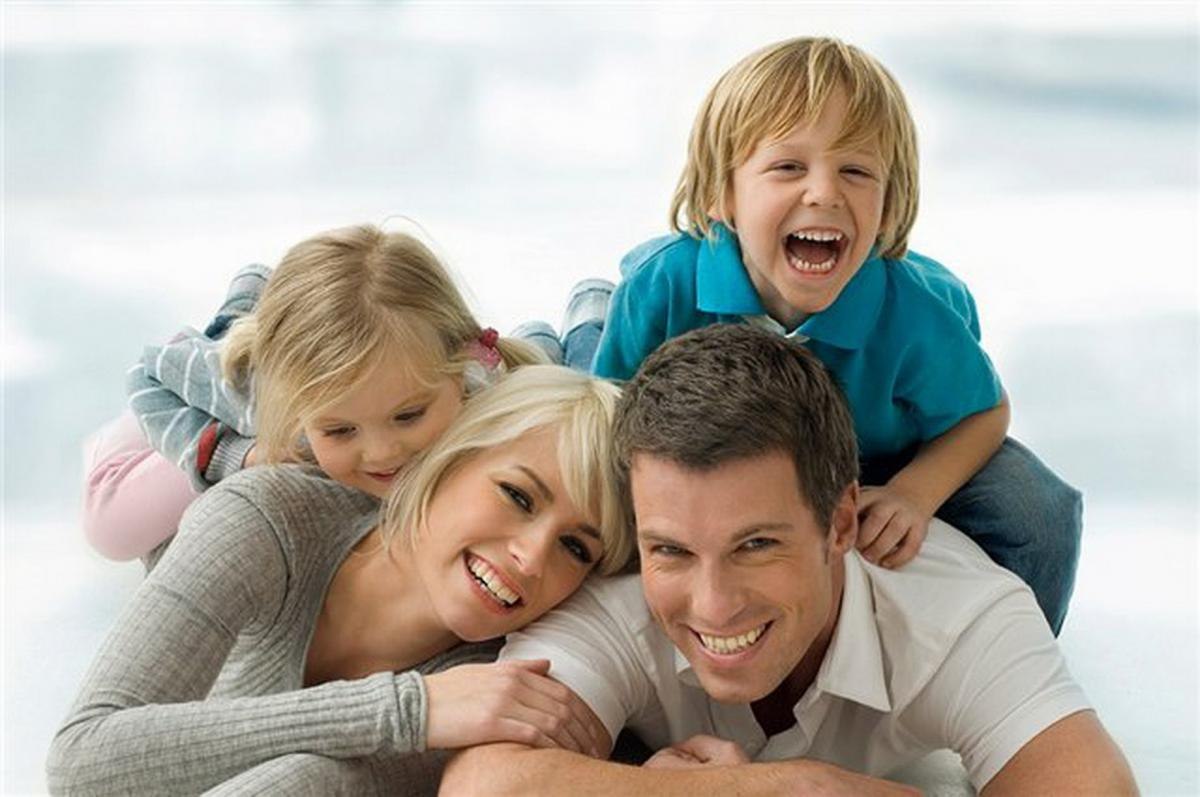 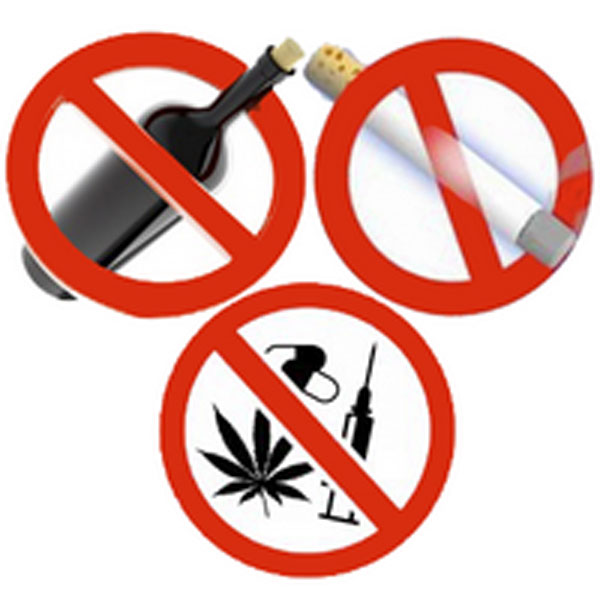 Наши формулы успеха.
Труд.
Путешествия.
Досуг.
Творчество.
Спорт.
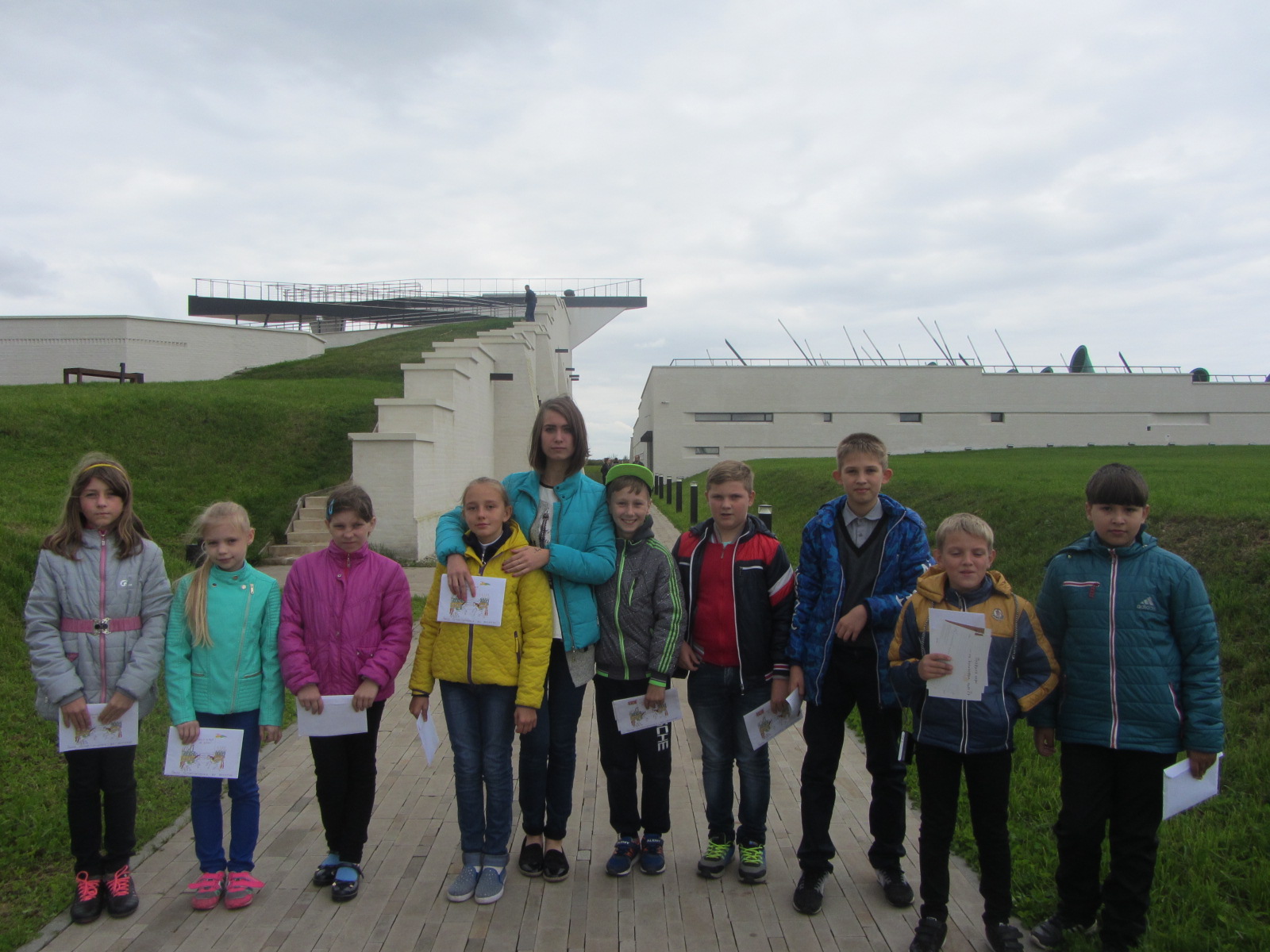 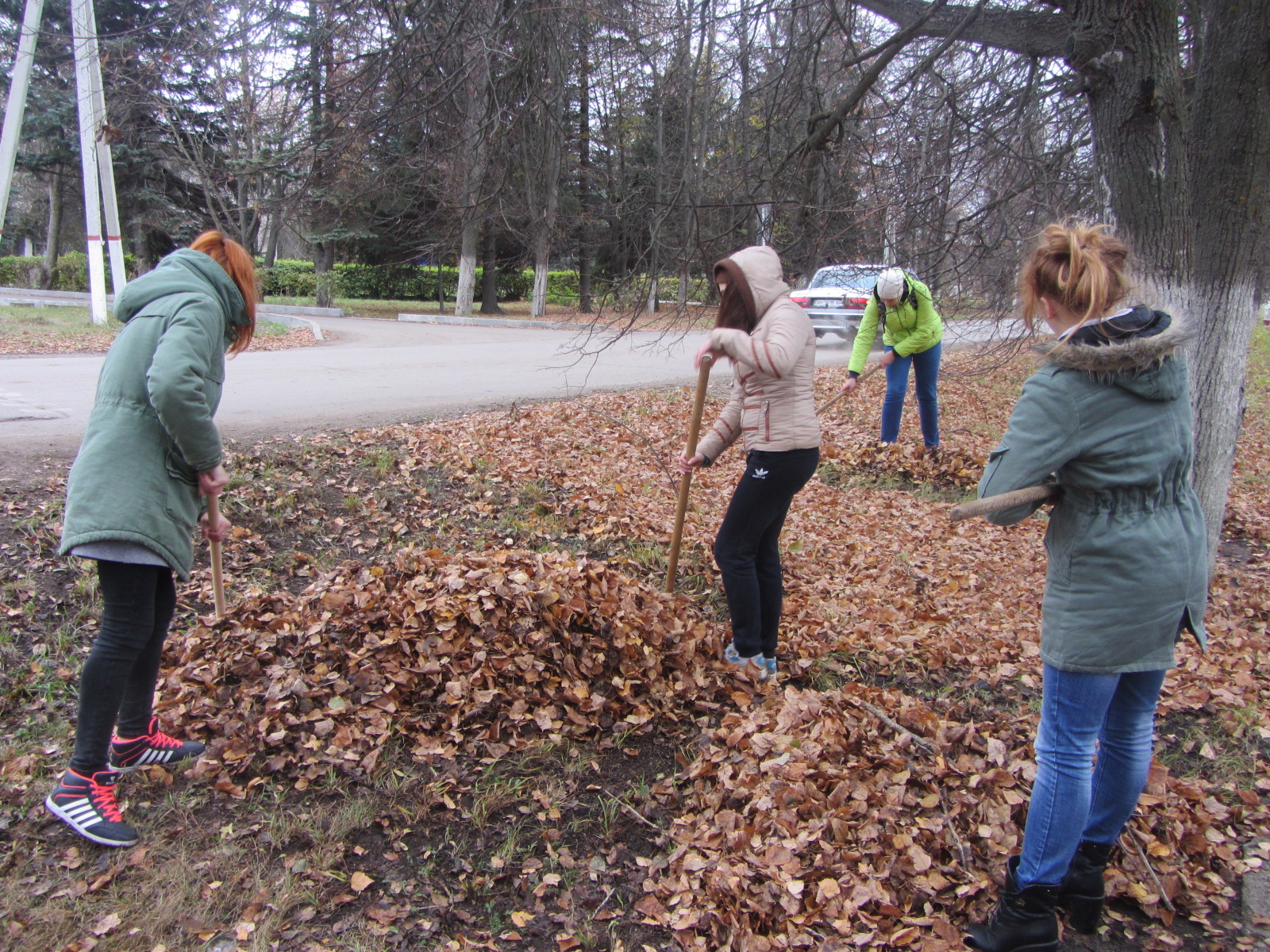 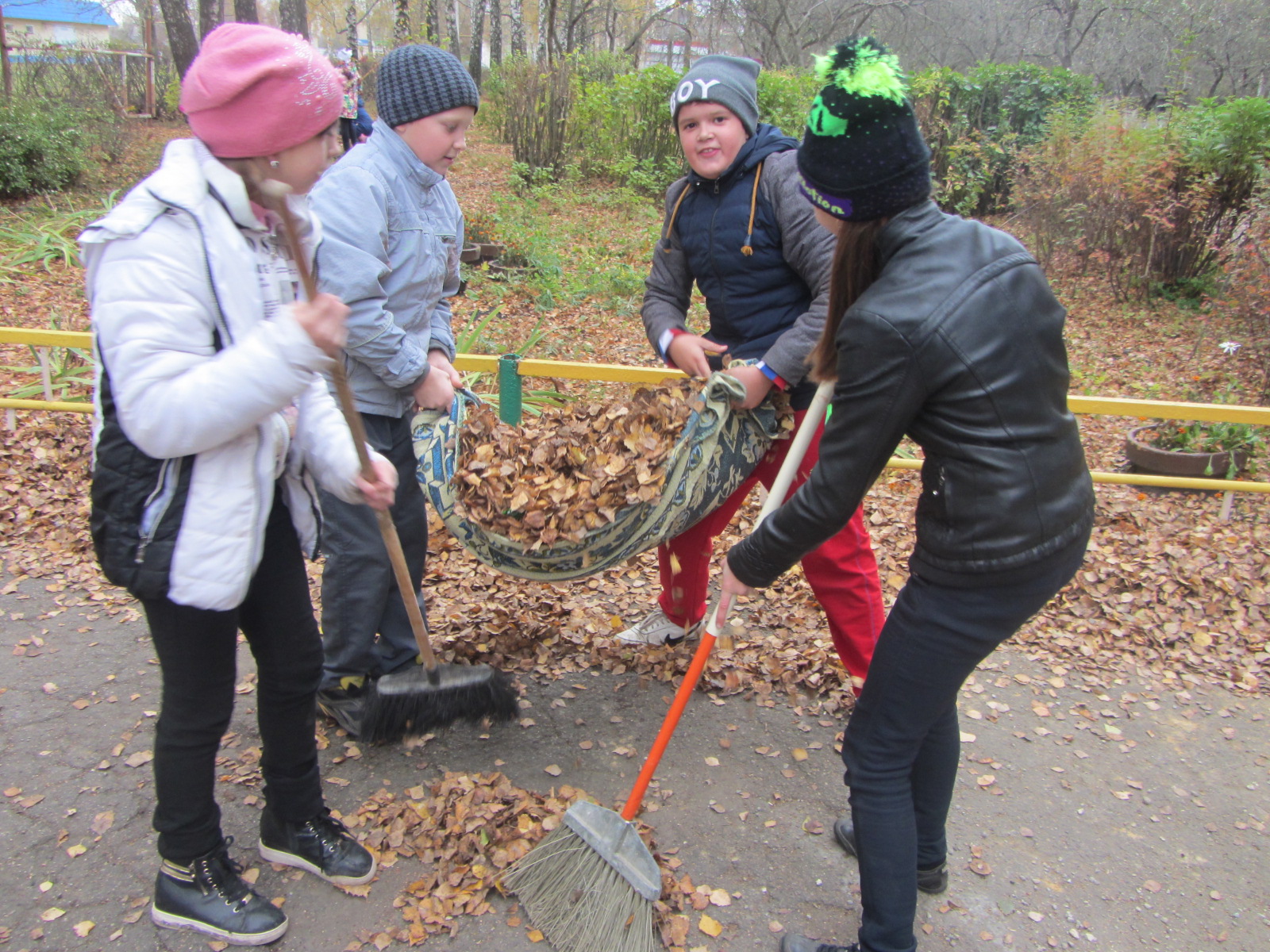 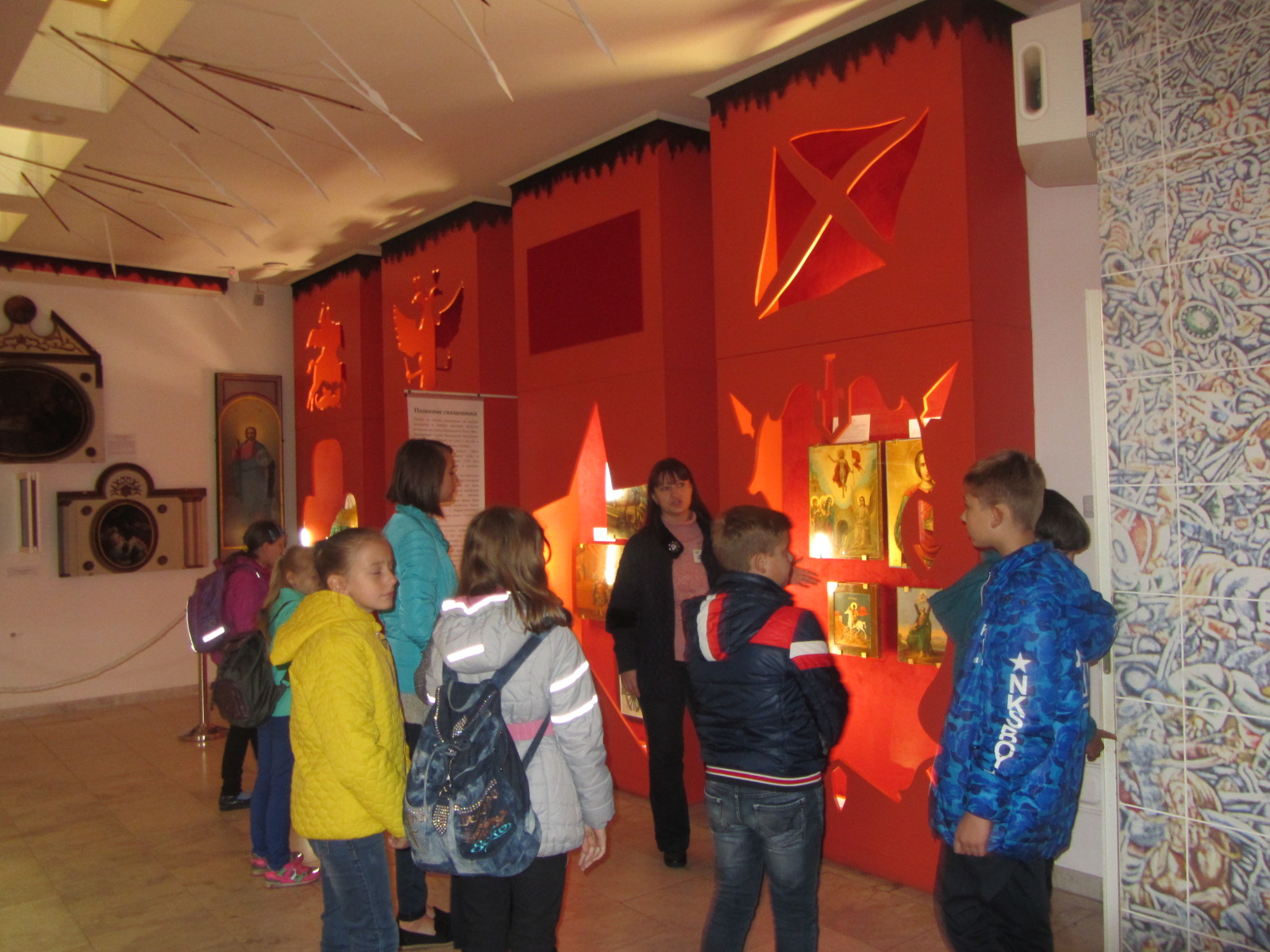 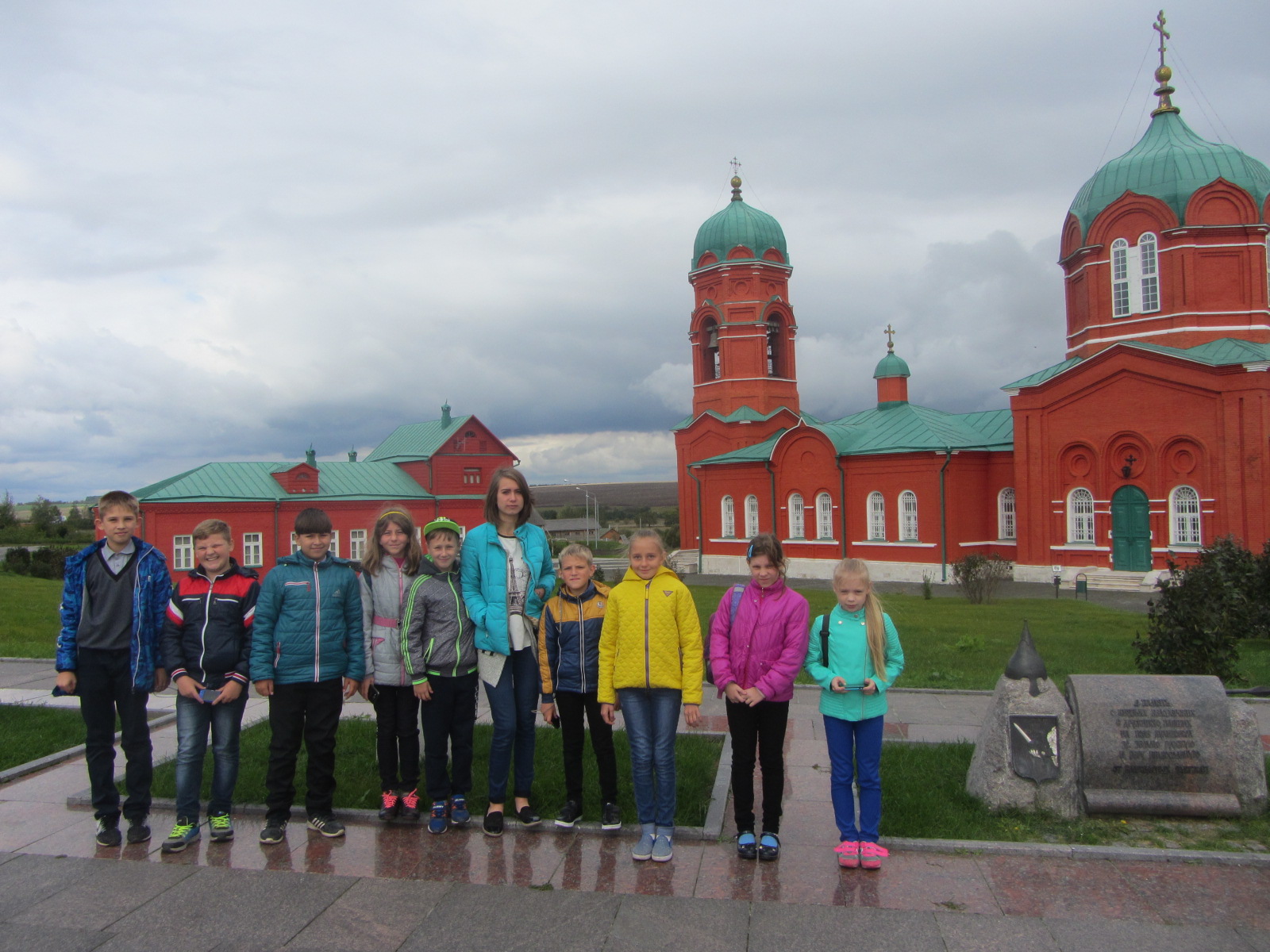 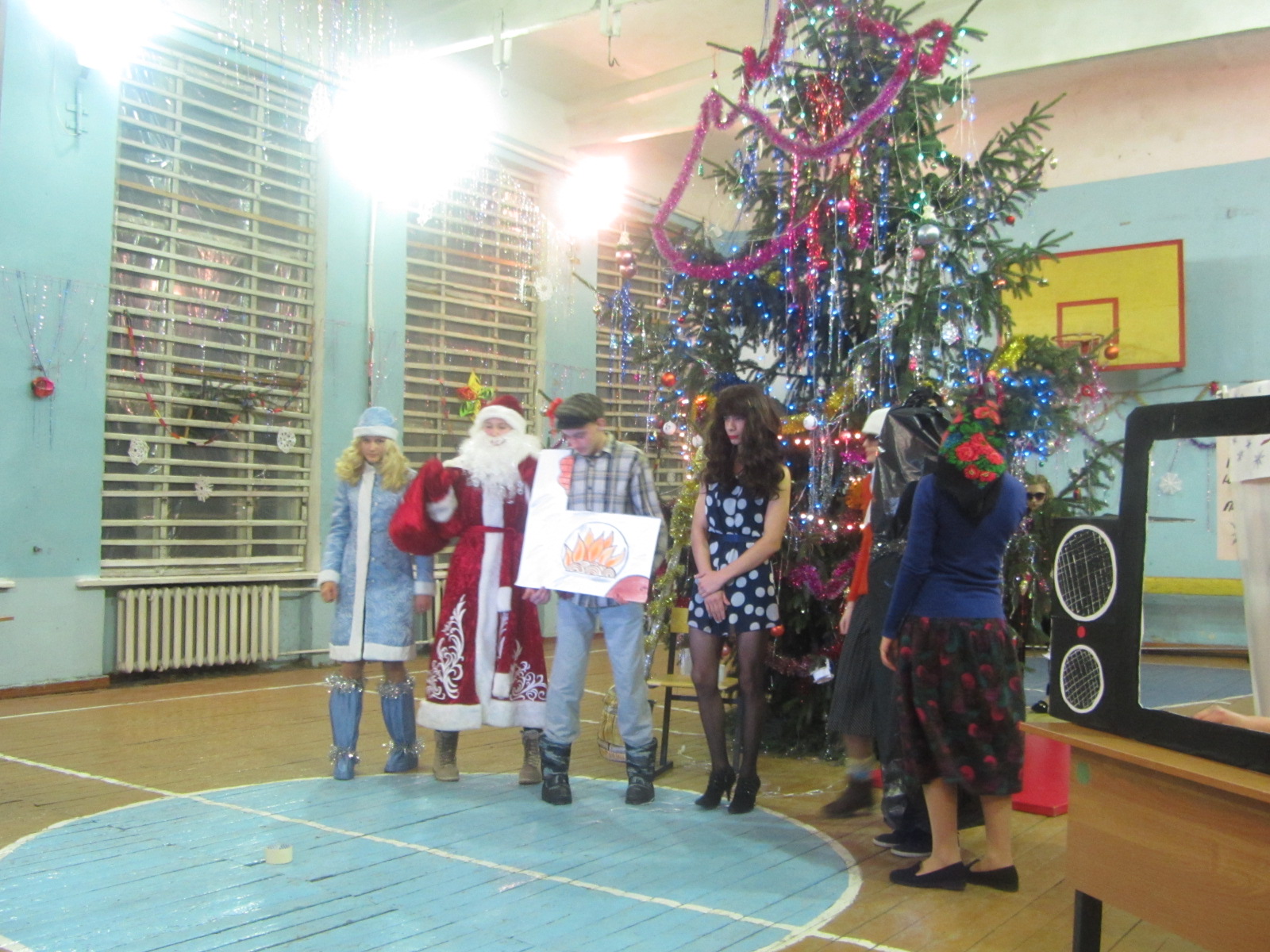 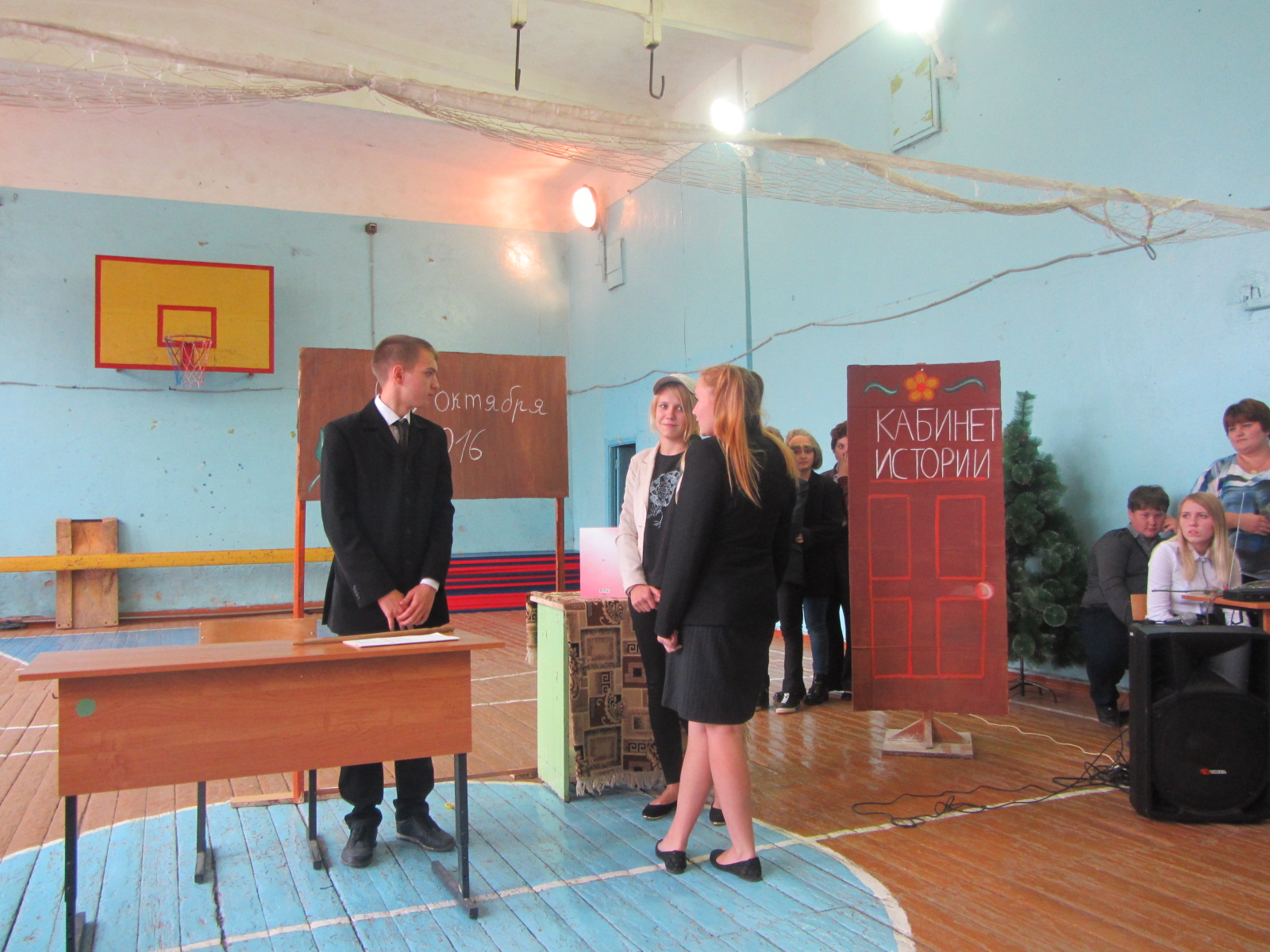 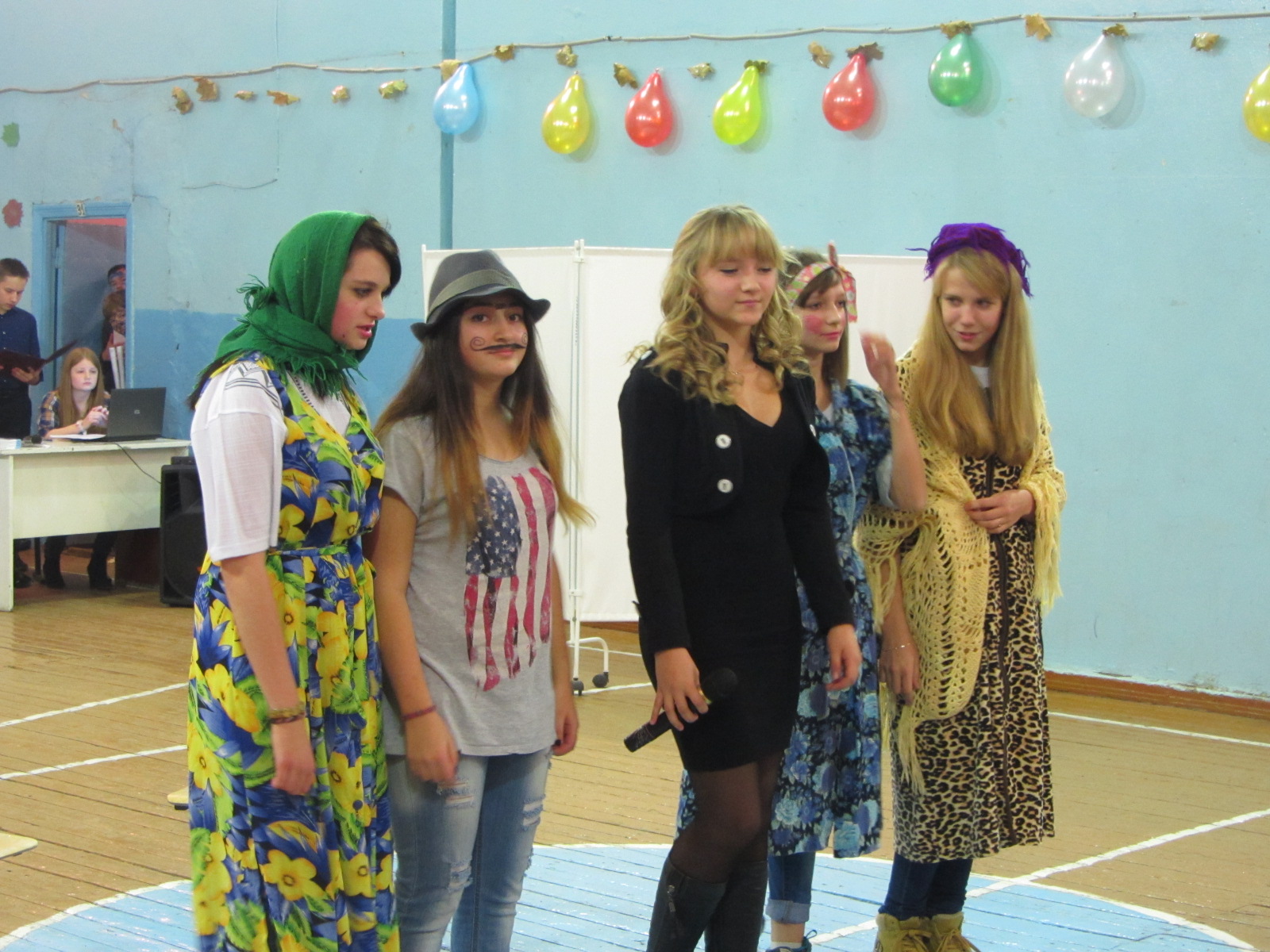 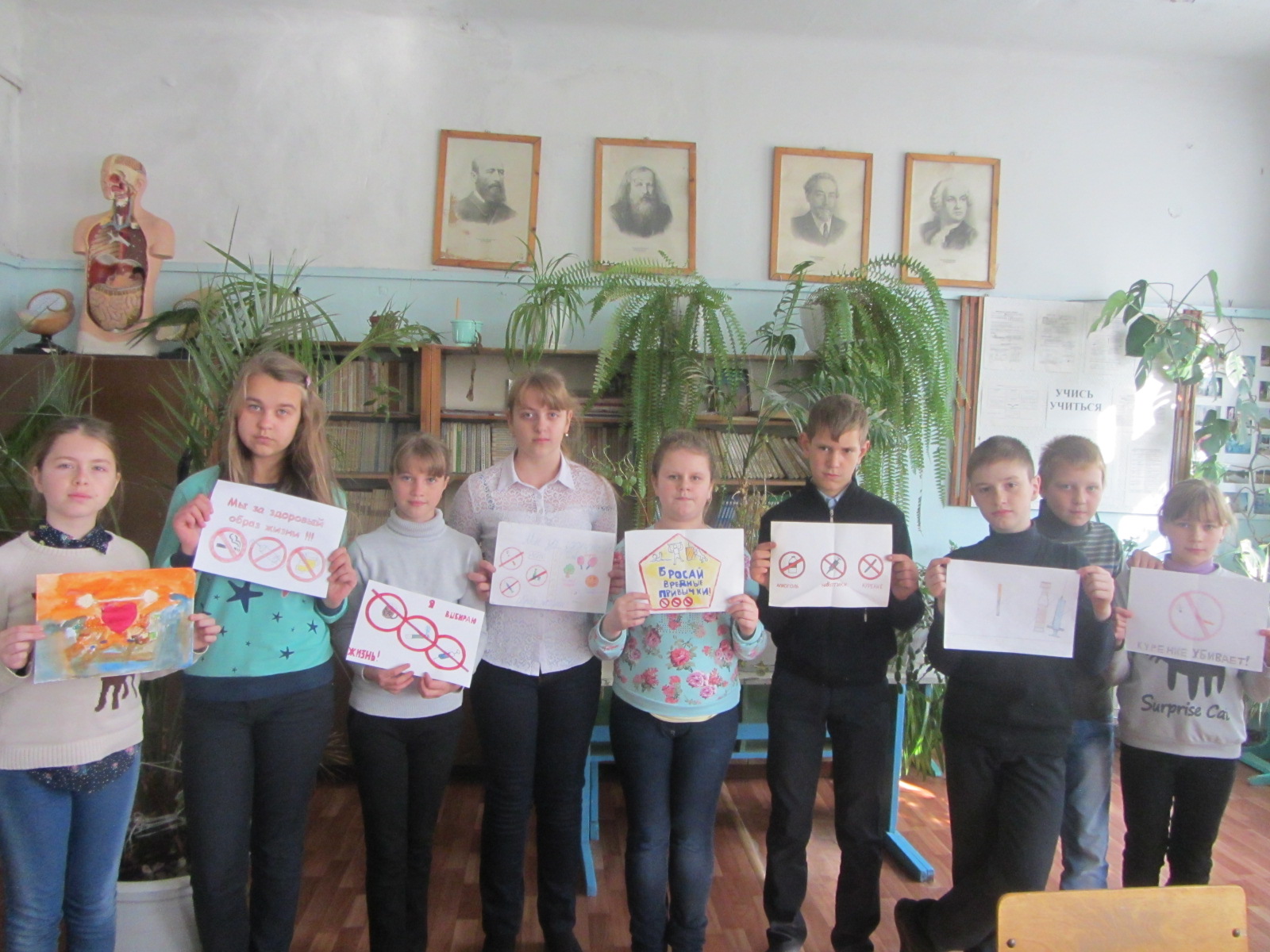 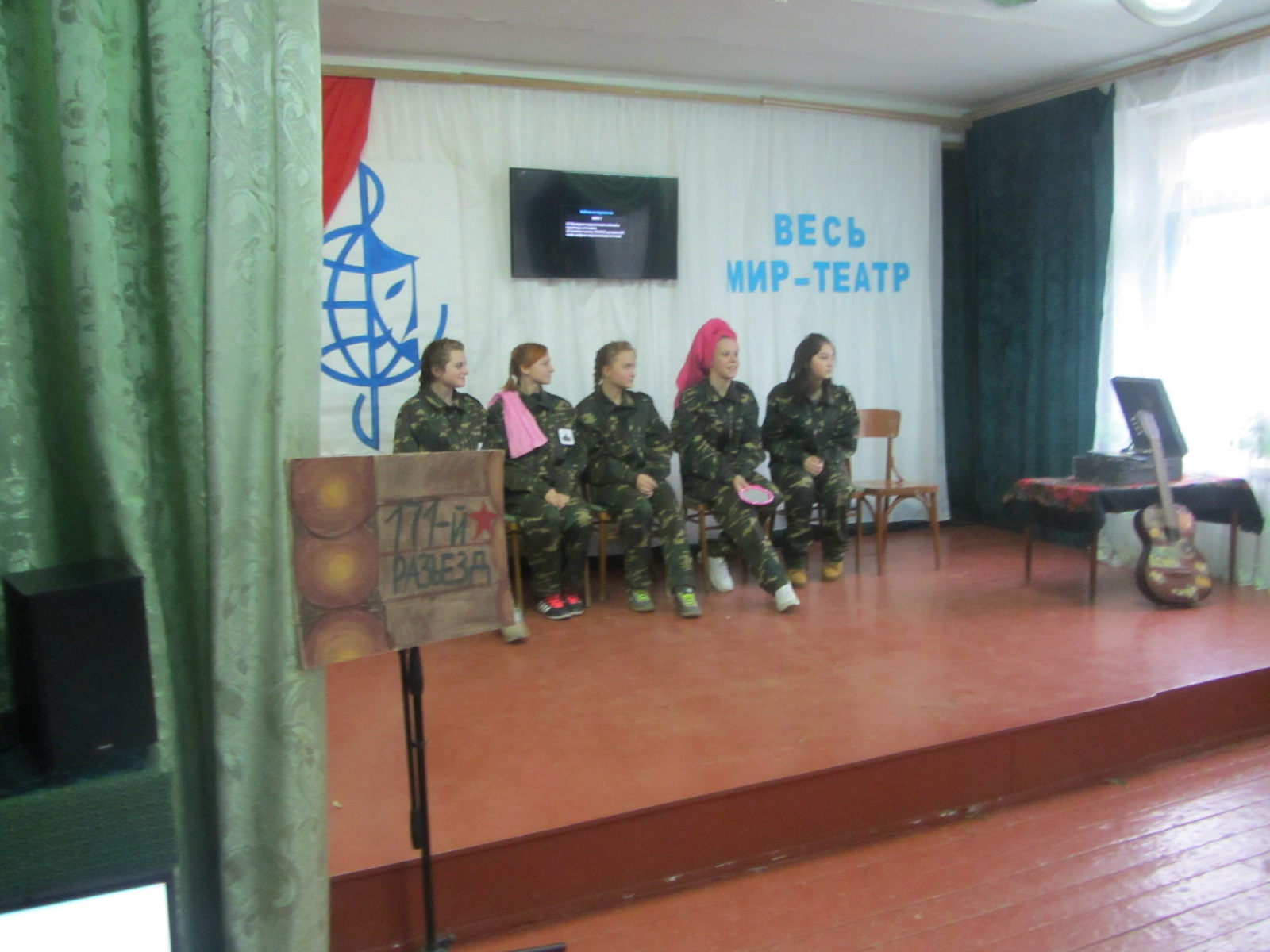 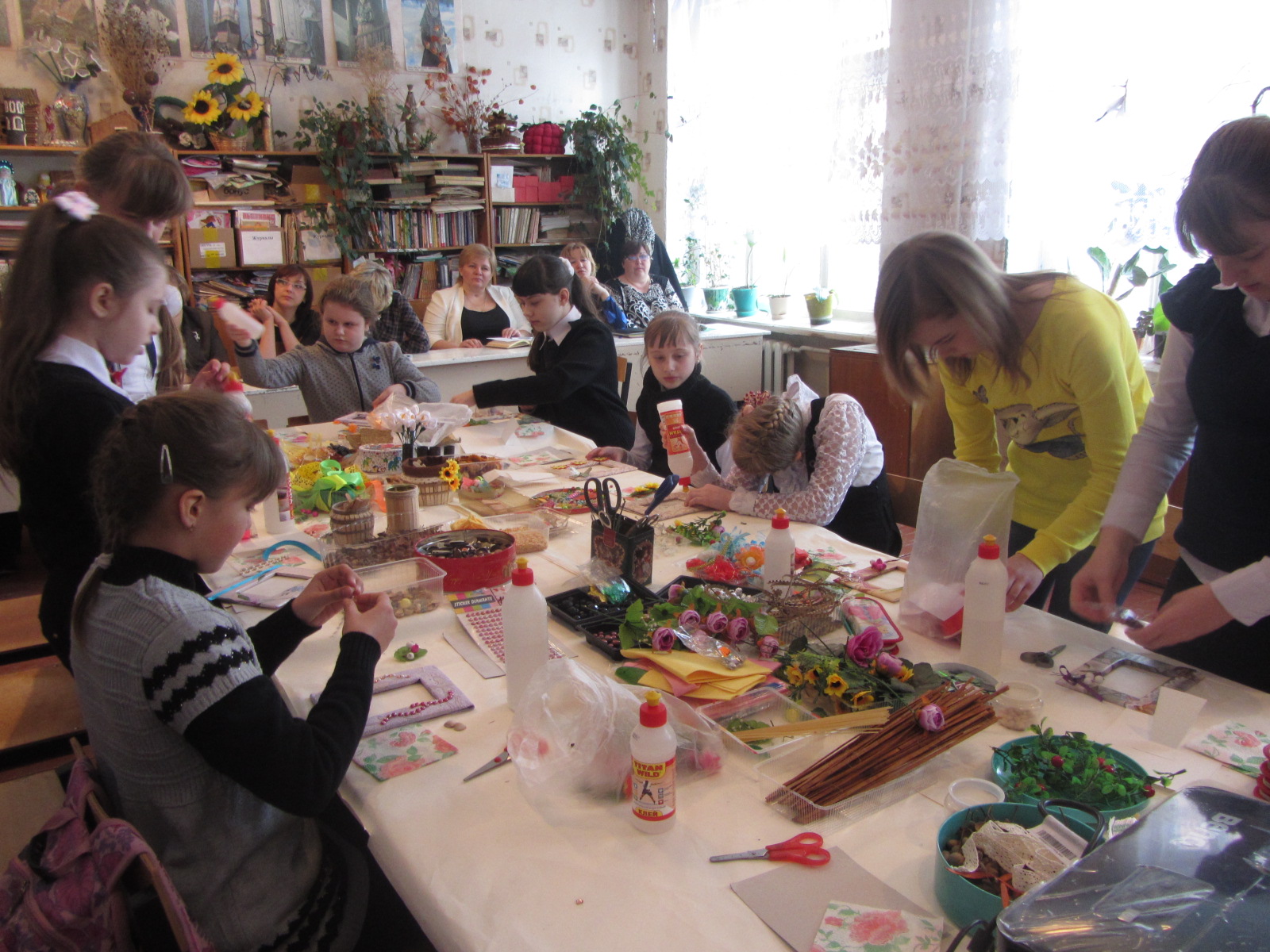 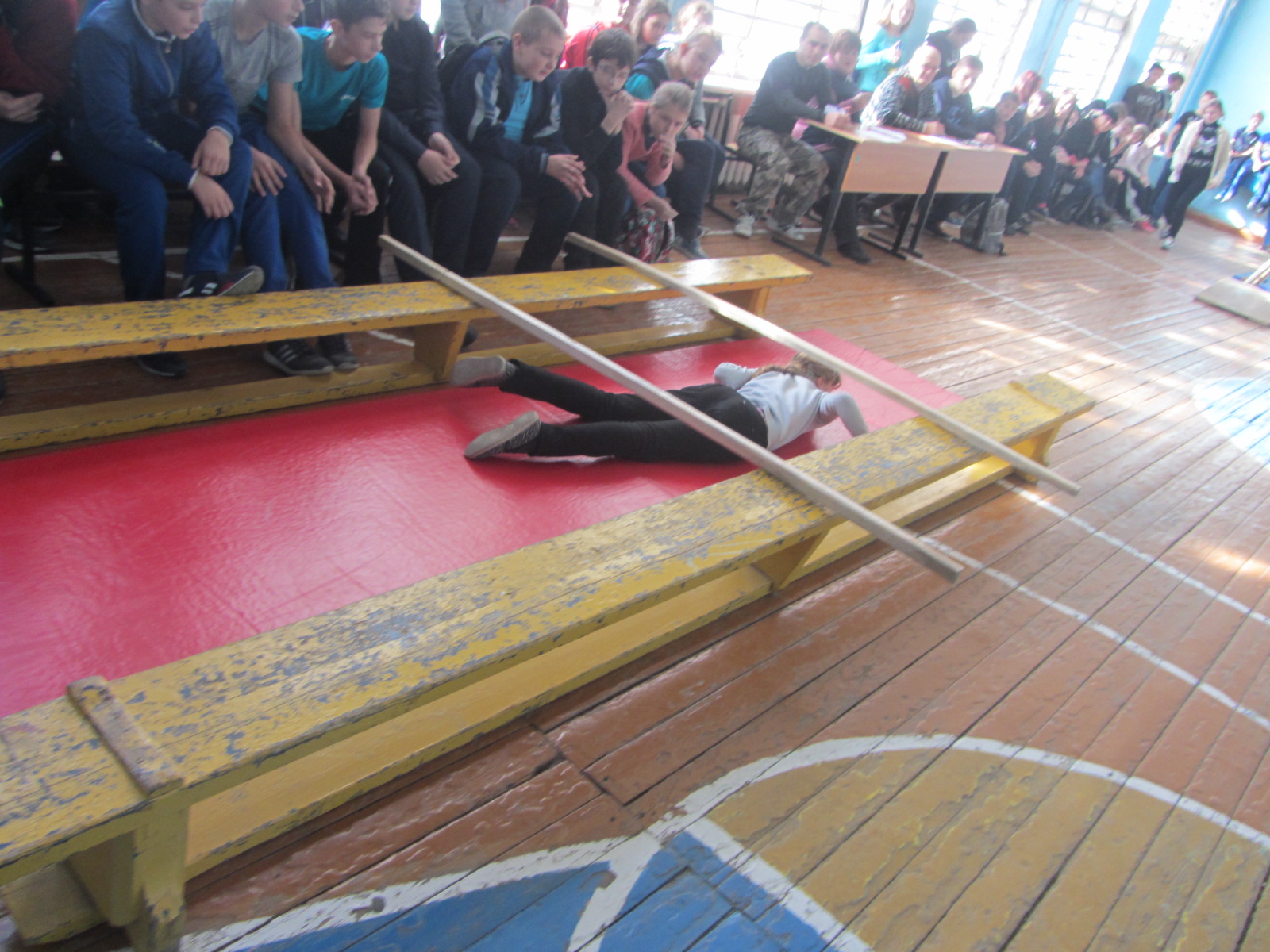 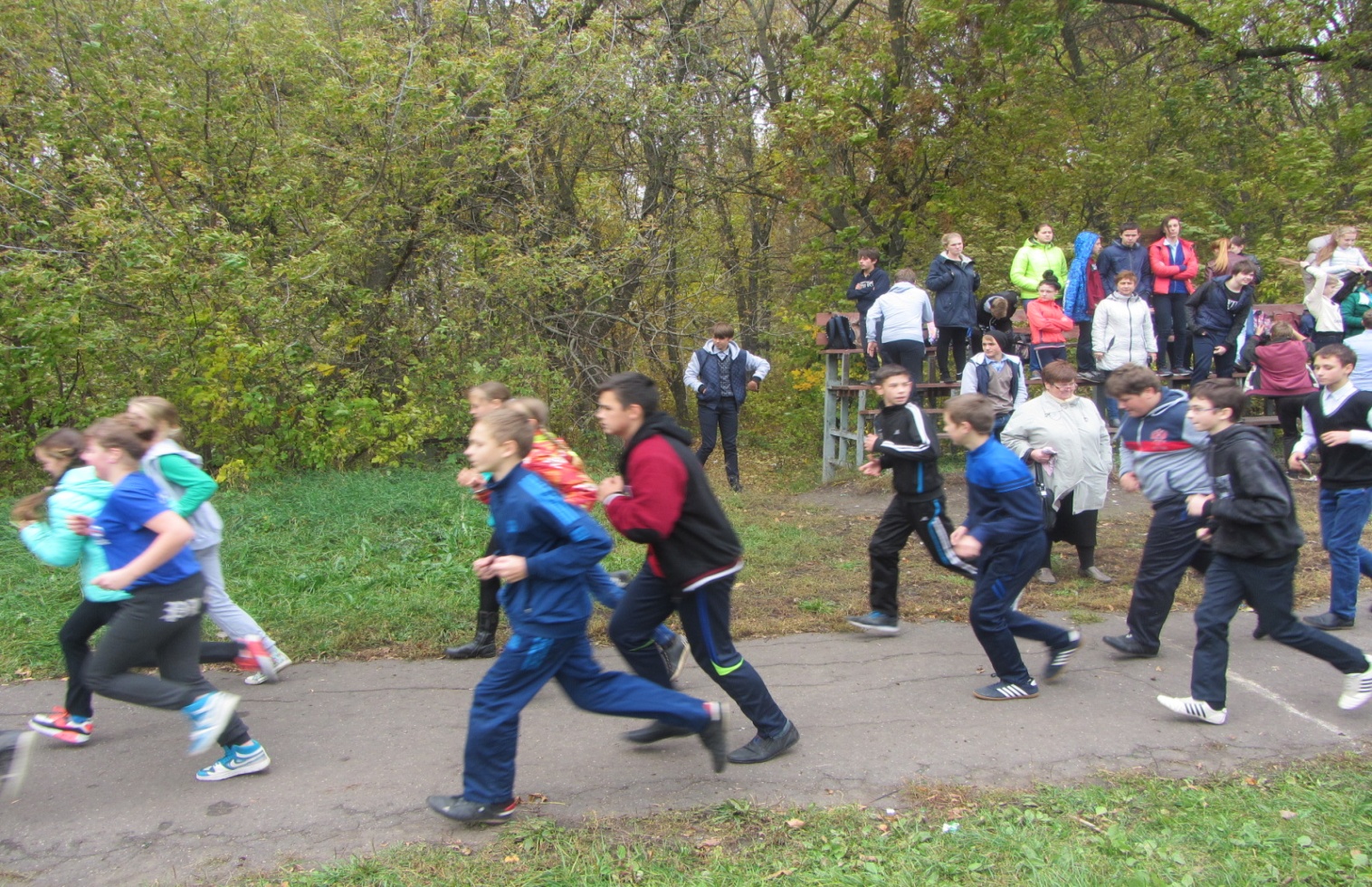 Мы выбираем жизнь!Скажем «Нет!» вредным привычкам.
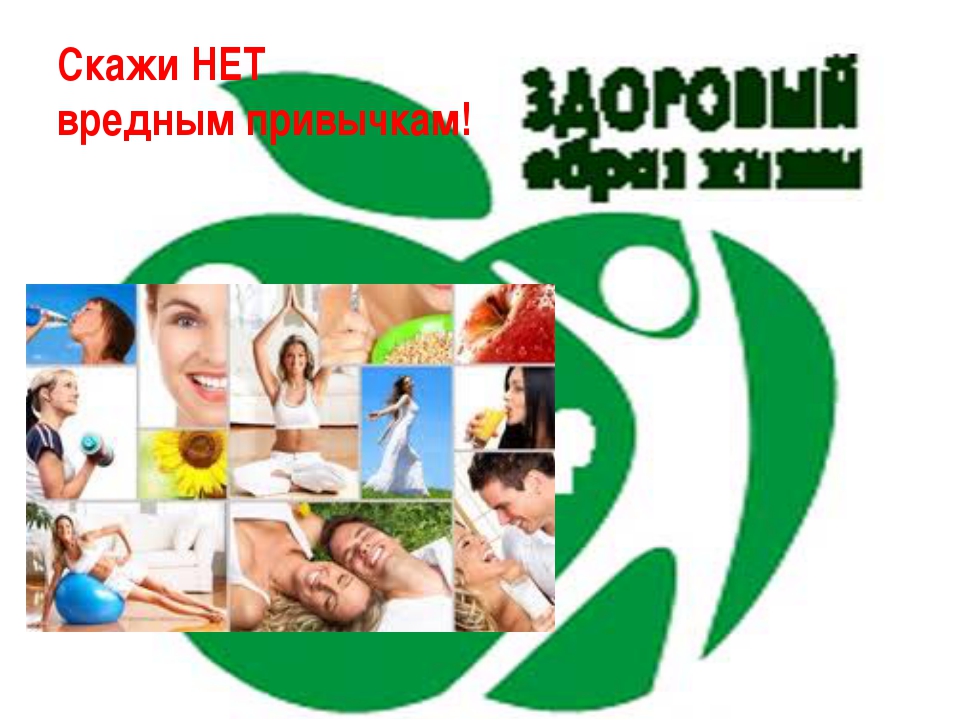